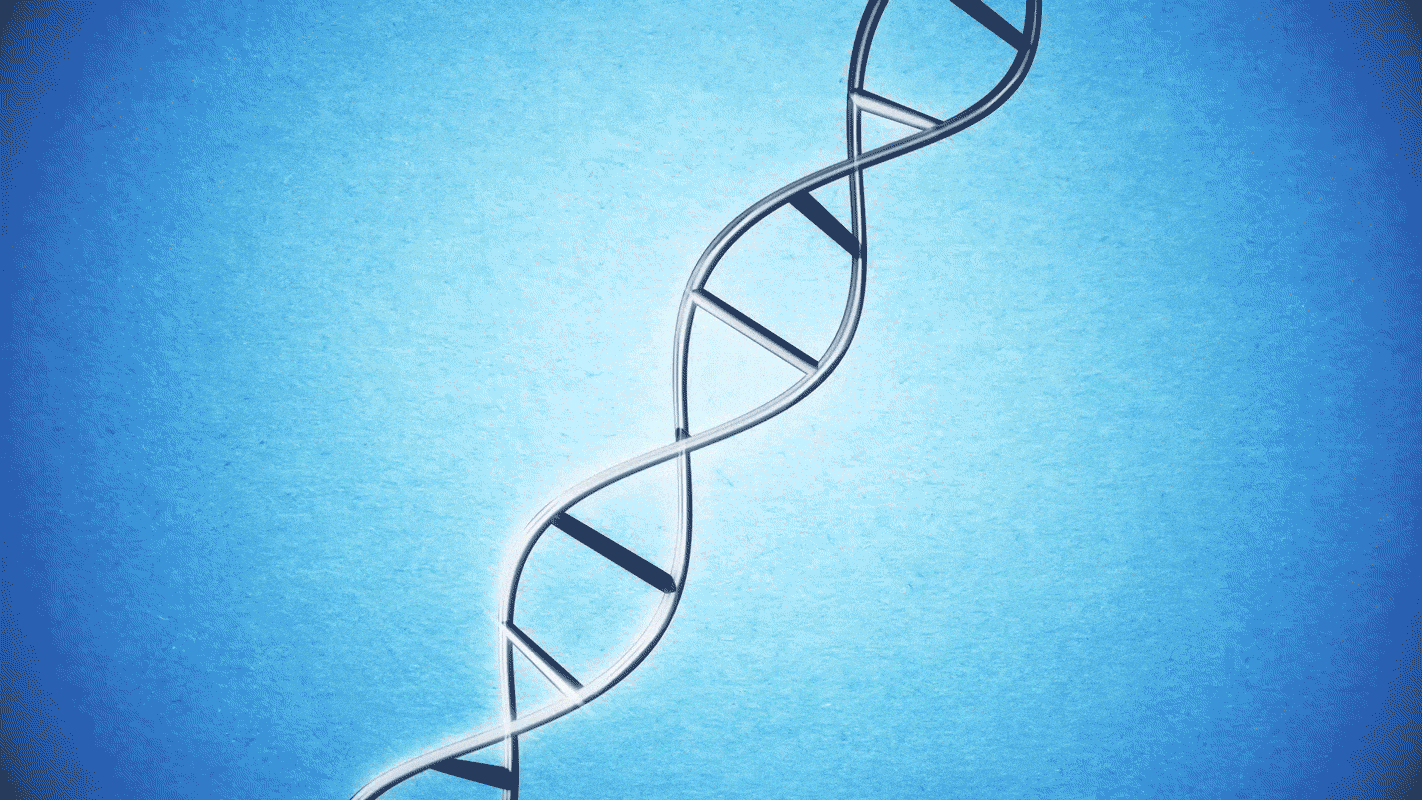 Tutoría Semestre Primavera 2022Genética Básica G1
Módulo 2 – Constitución Genética de una PoblaciónEquilibrio Hardy-Weinberg y Apareamientos Aleatorios
Tutor: Bastián Fernández S.
Algunas definiciones
¿Qué es un gen?
“Un gen es una unidad de información​ en un locus de ácido desoxirribonucleico (ADN) que codifica un producto génico, ya sea proteínas o ARN. Es la unidad molecular de la herencia genética,​ pues almacena la información genética y permite transmitirla a la descendencia”
Gen A
Gen A
Padre     Madre
3
Cigosidad
A2
Gen A
Gen A
A1
A1
A1
A2
A2
A2
A1
4
Genética Mendeliana
F1
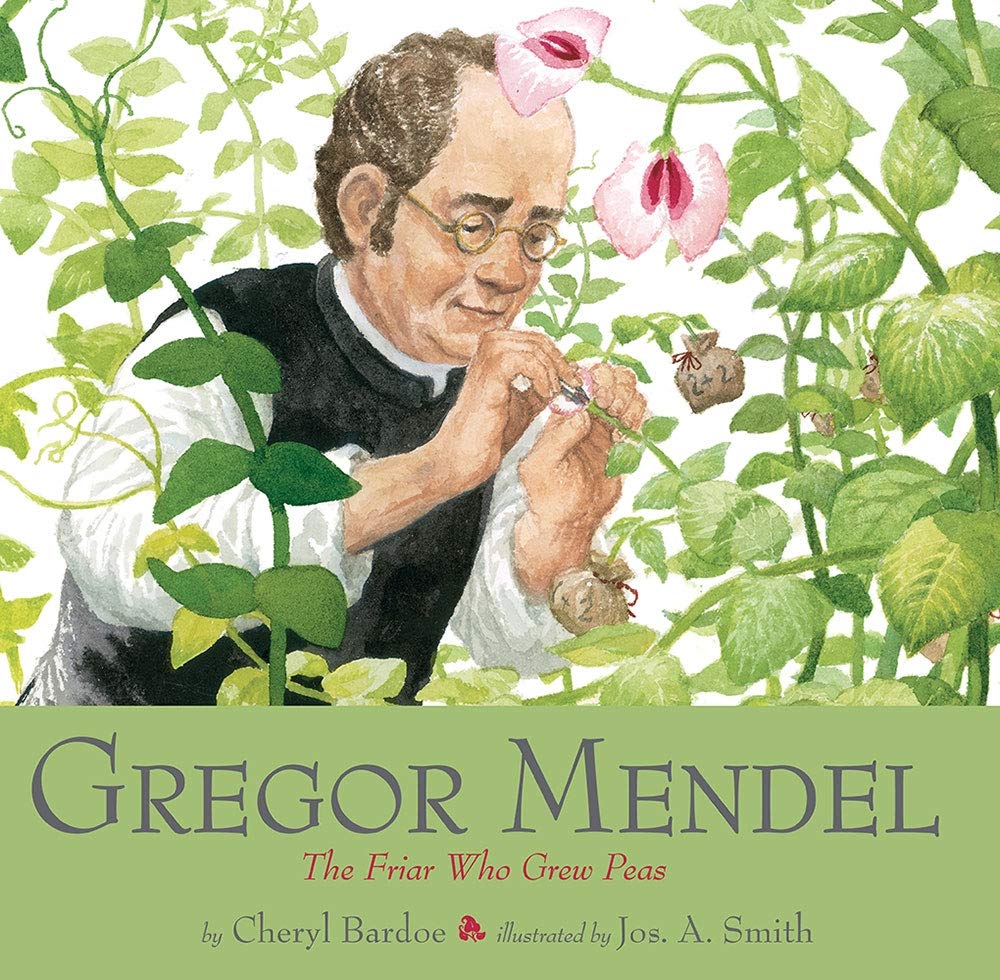 Alelos de dos (o más) genes diferentes se reparten en los gametos de forma independiente
Gametos
Gametos
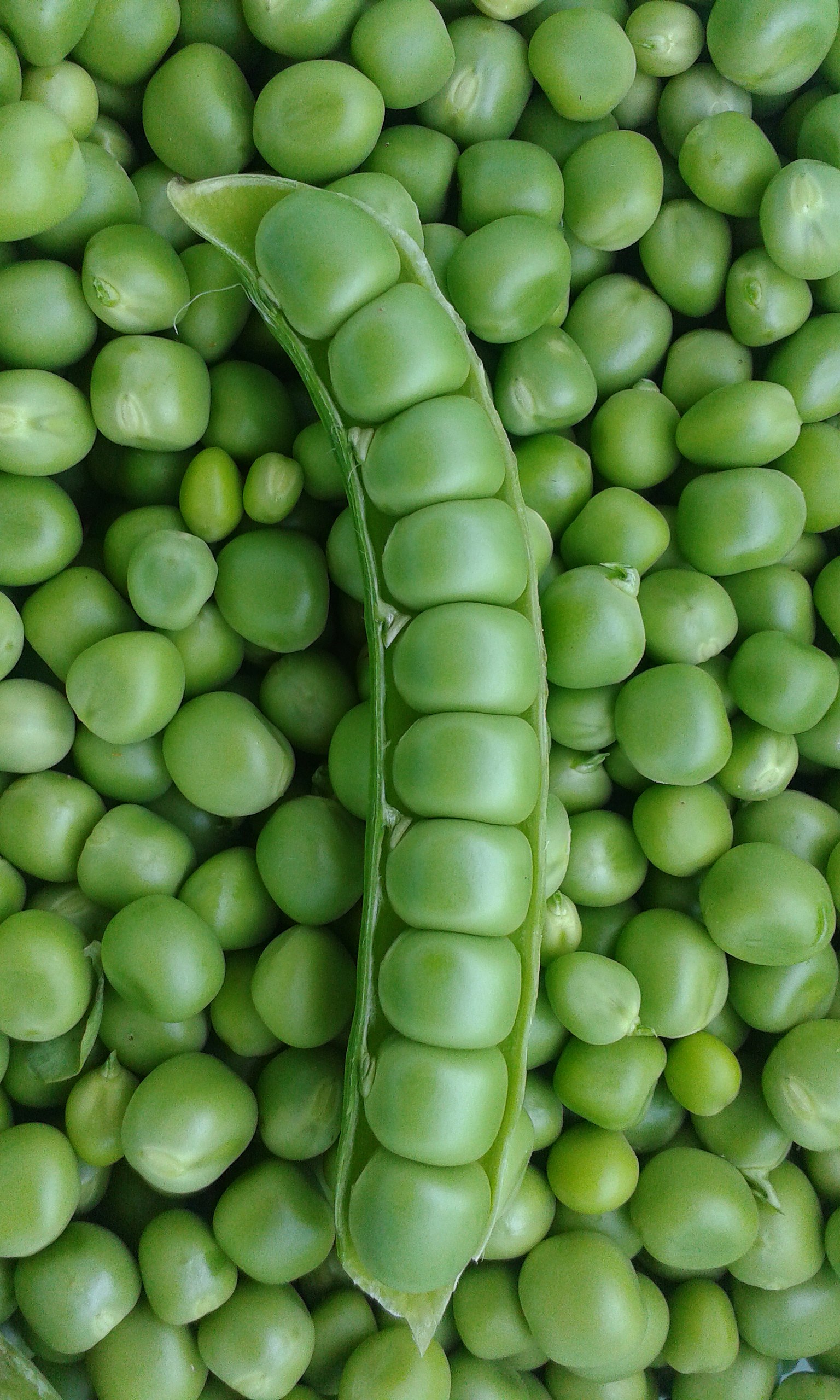 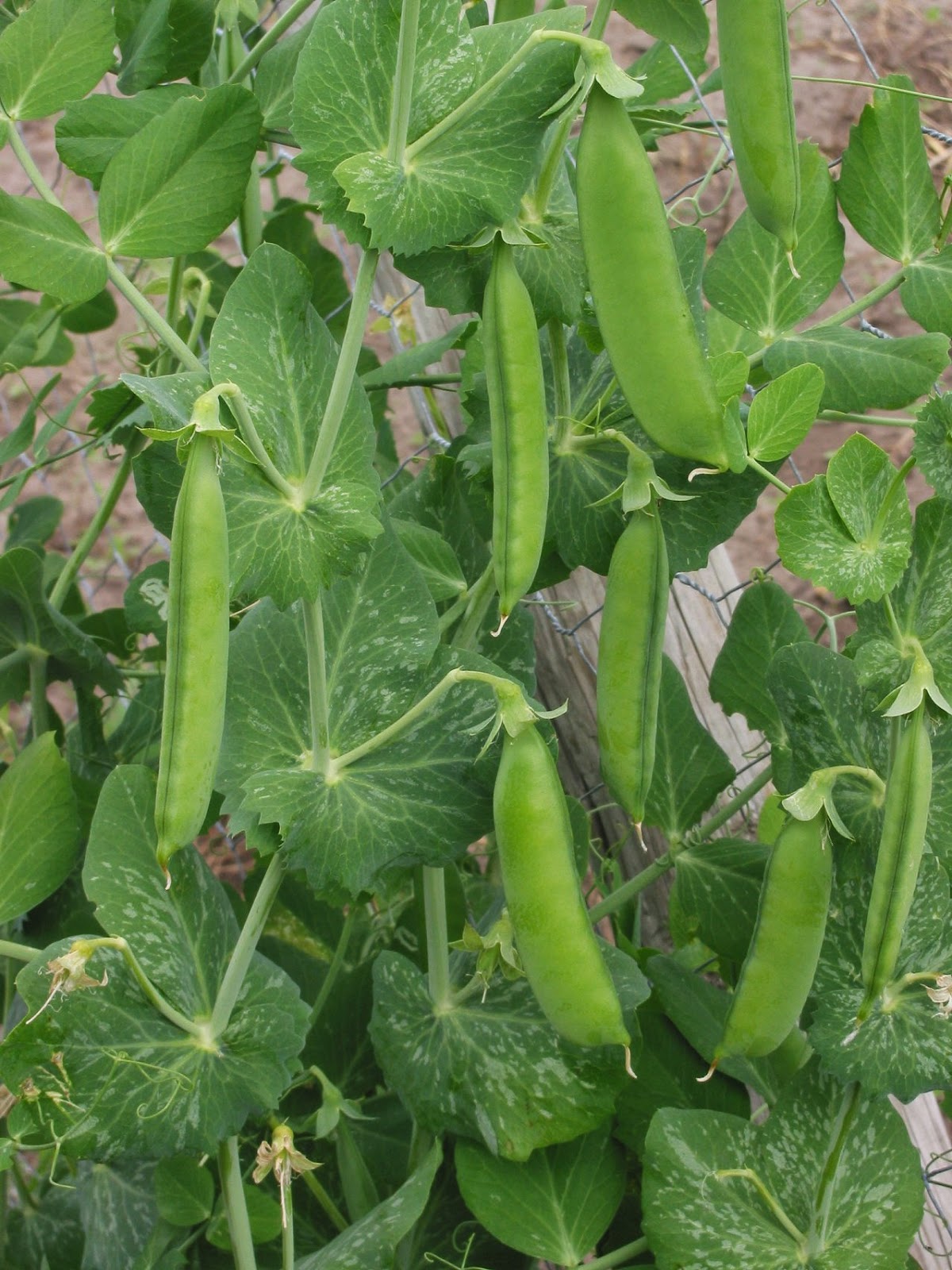 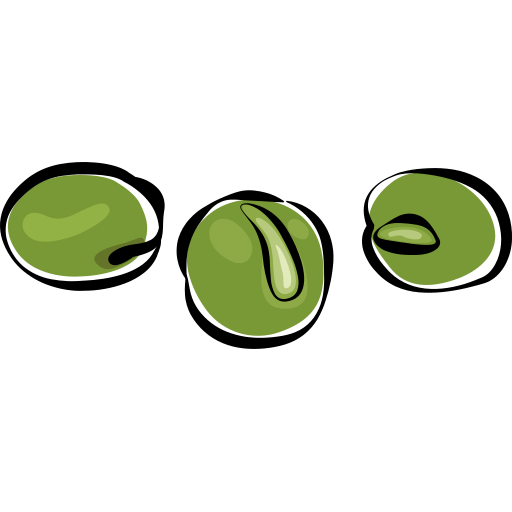 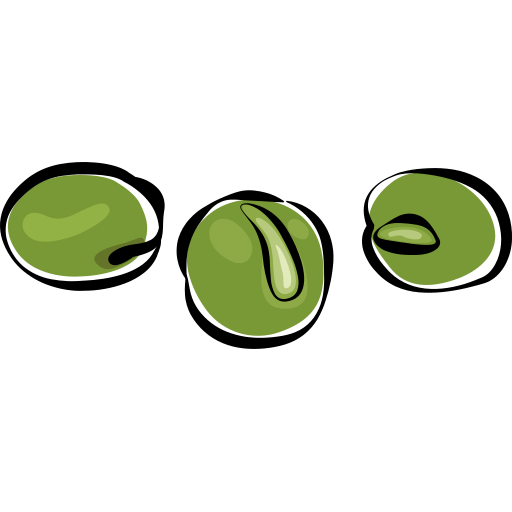 X
AB, Ab, aB, ab
AB, Ab, aB, ab
“Resulta ahora claro que los híbridos (heterocigotos) forman semillas que tienen el uno o el otro de los dos caracteres diferenciales, y de estos la mitad vuelven a desarrollar la forma híbrida, mientras que la otra mitad produce plantas que permanecen constantes y reciben el carácter dominante o el recesivo en igual número.”
Indica que si se cruzan dos razas puras (homocigotos) para un determinado carácter, los descendientes de la primera generación son todos iguales entre sí (igual fenotipo e igual genotipo) e iguales (en fenotipo) a uno de los progenitores (aquel que tenga el gen dominante).
Principio de segregación
Principio de transmisión independiente
Principio de uniformidad
AaBb
AaBb
X
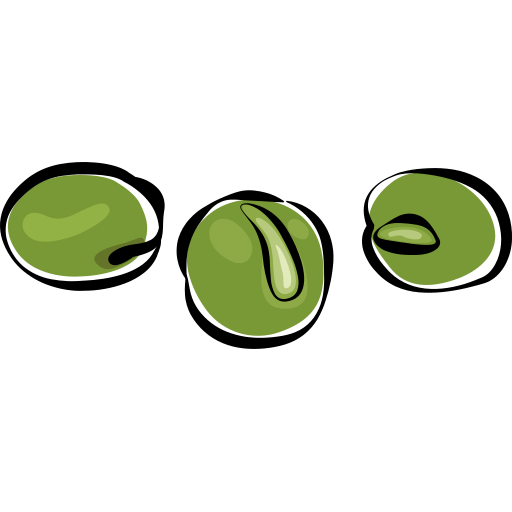 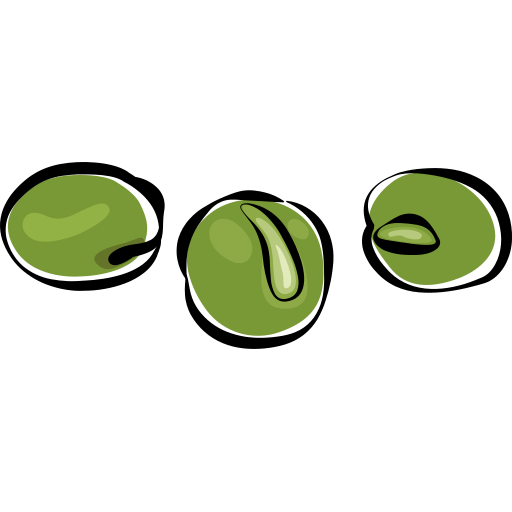 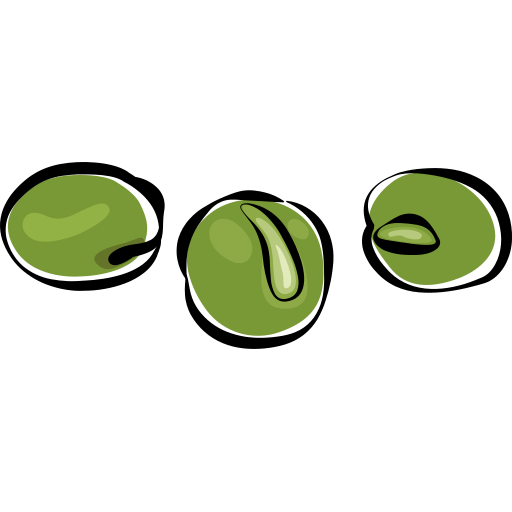 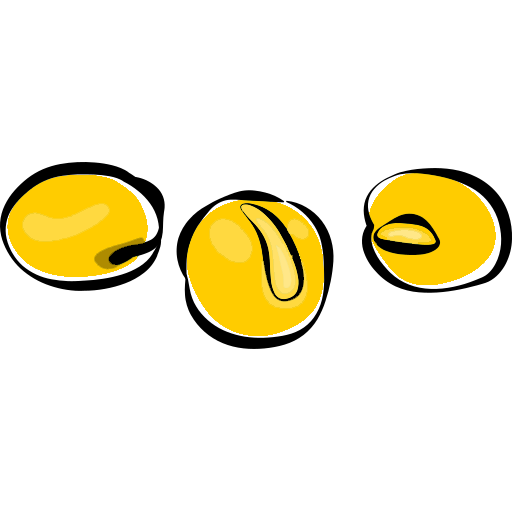 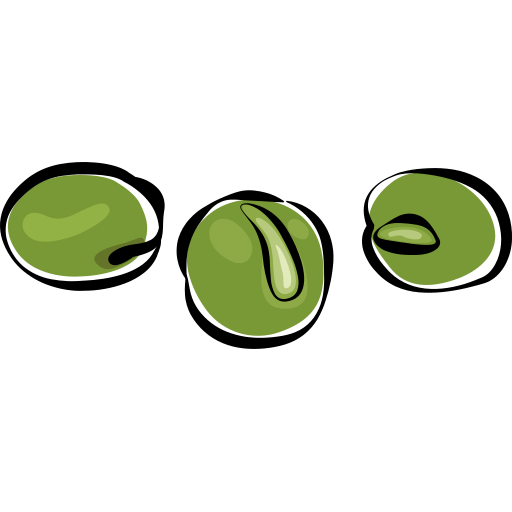 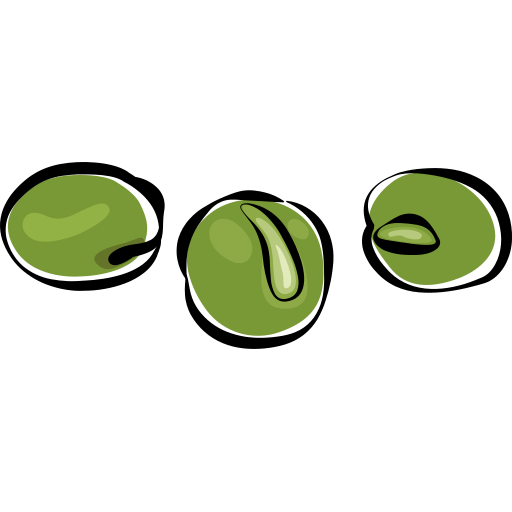 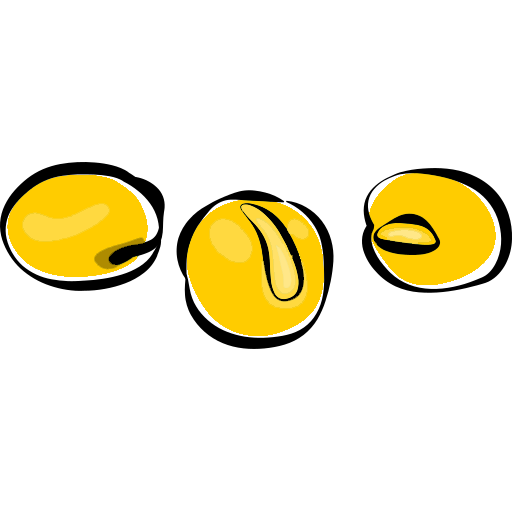 Gregor Mendel
X
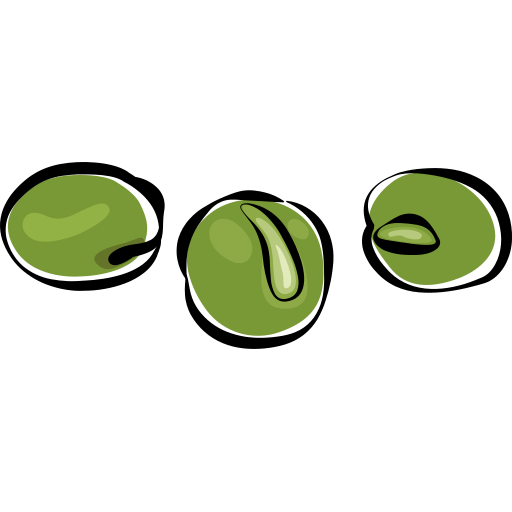 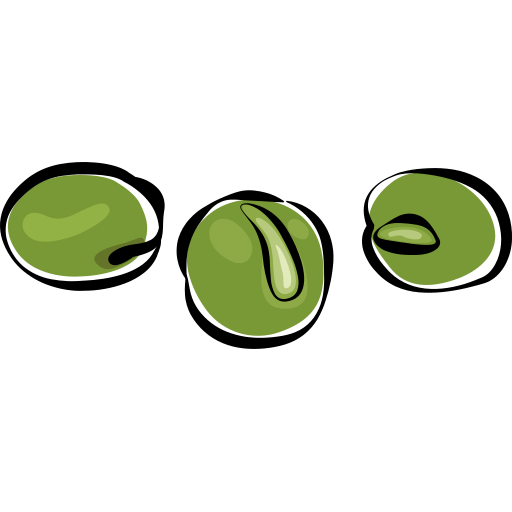 Cada uno de los caracteres hereditarios se transmite a la progenie con total independencia de los restantes, por lo que el patrón de herencia de un rasgo no afectará al patrón de herencia de otro. Así, cada uno de los caracteres se expresa en la descendencia en base a la probabilidad de las distintas combinaciones existentes.
F2
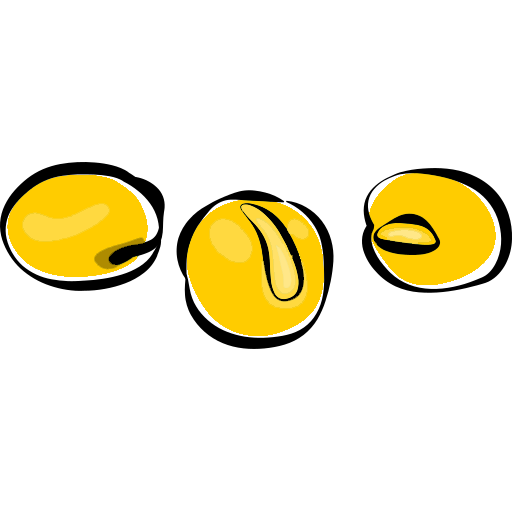 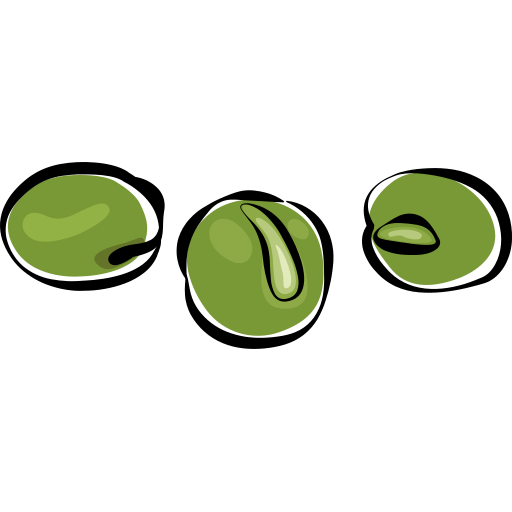 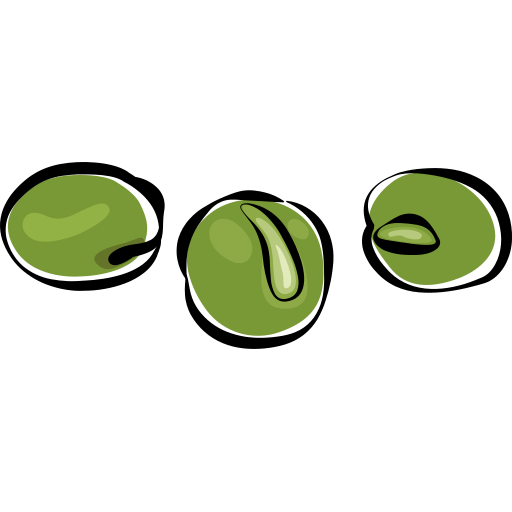 Aa
Aa
AA
Fraile agustino
Biólogo naturalista, meteorólogo y matemático
Considerado el “padre de la genética”
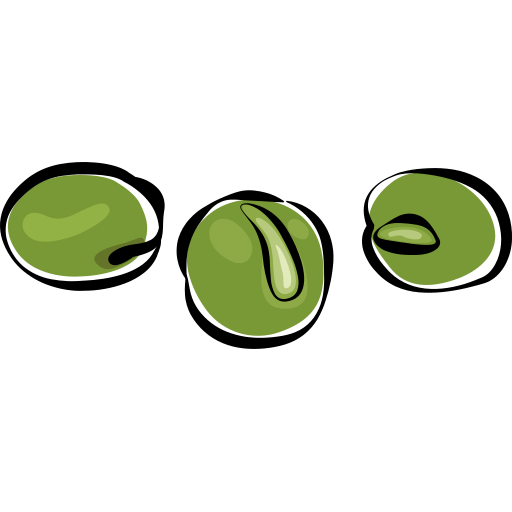 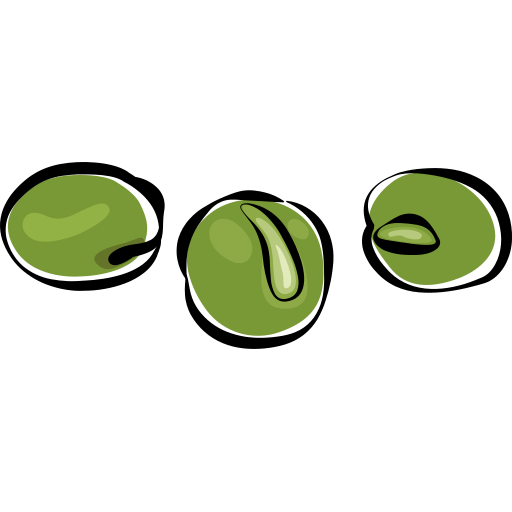 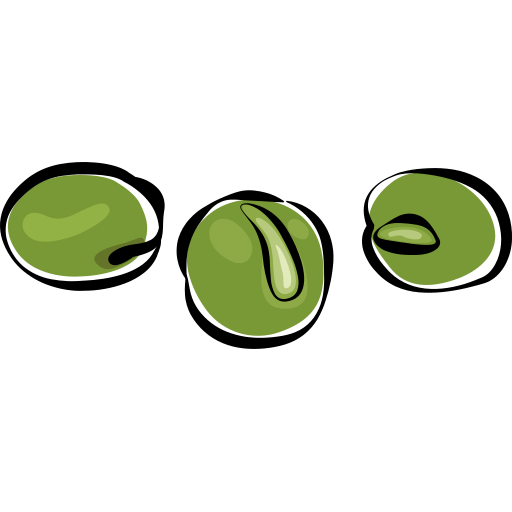 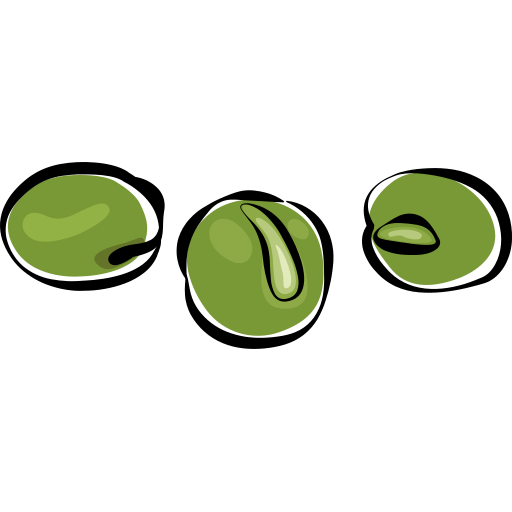 AaBB
AABB
AaBb
AABb
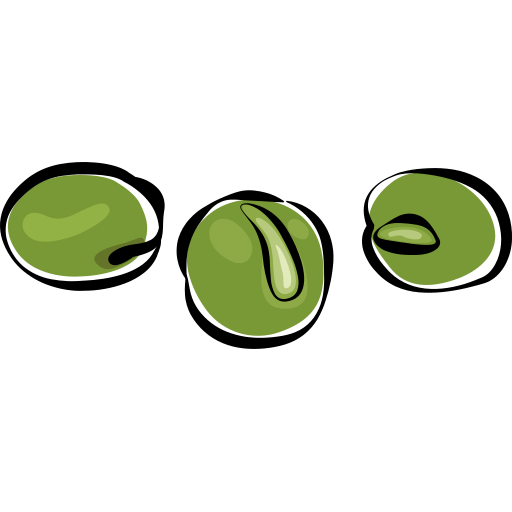 AA
aa
Realizó distintos experimentos con guisantes/arvejas (Pisum sativum), desprendiéndose de ellos distintas leyes que definieron la herencia simple (Leyes de Mendel)
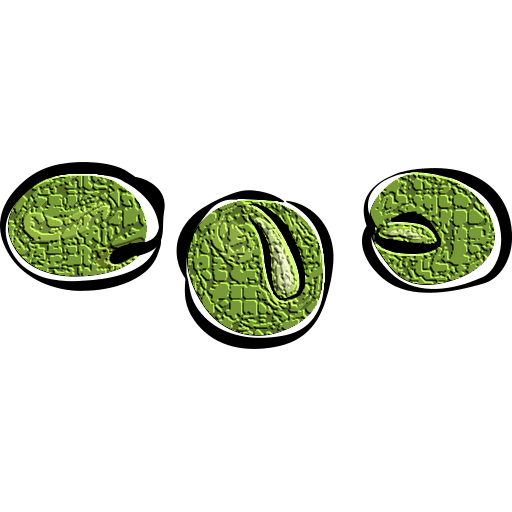 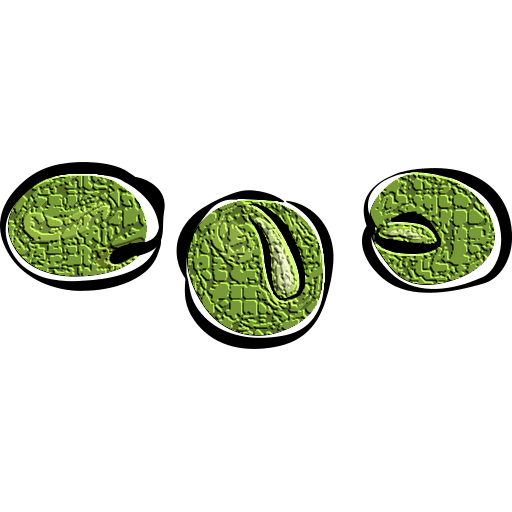 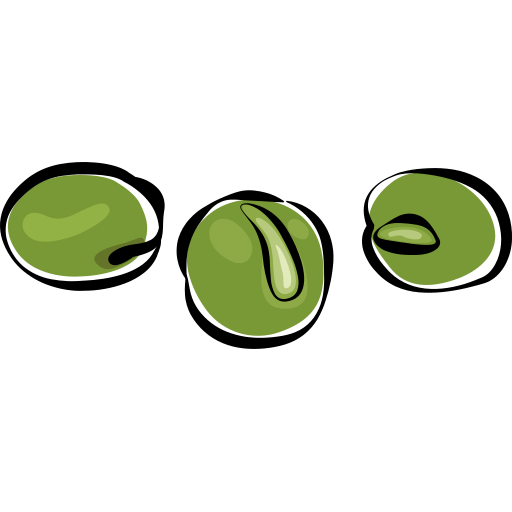 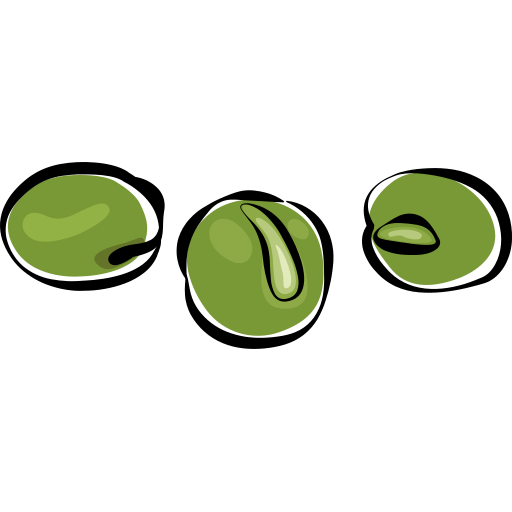 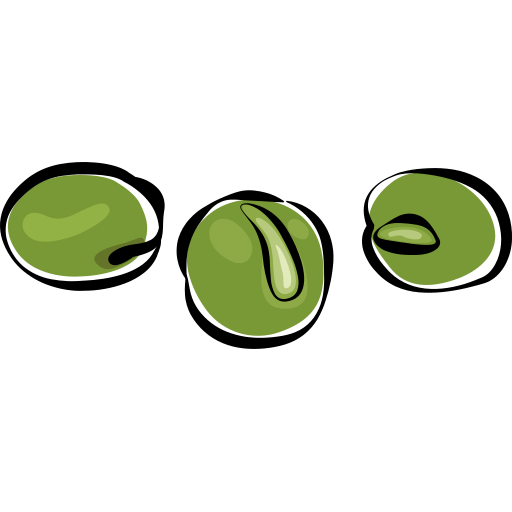 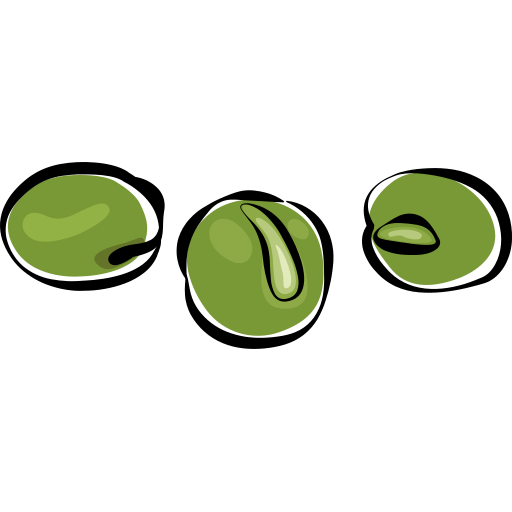 Aa
Aabb
AAbb
AaBb
AABb
Aa
AA
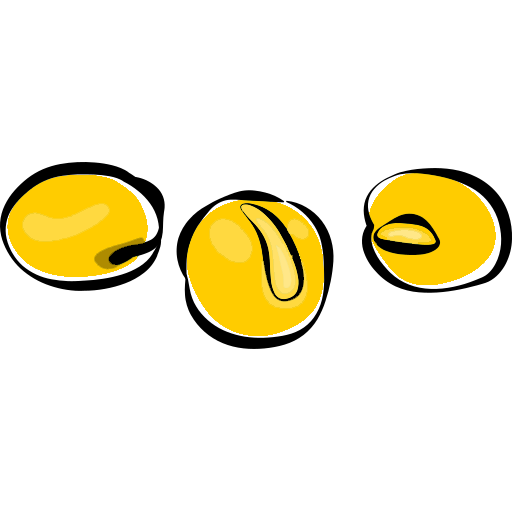 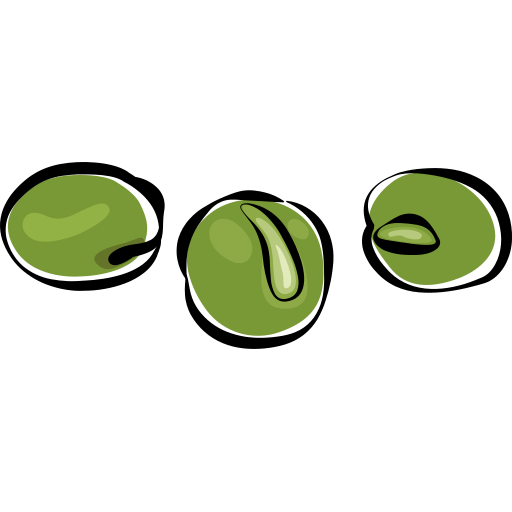 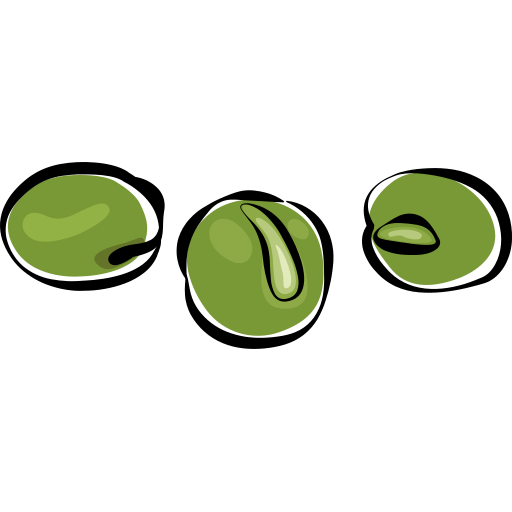 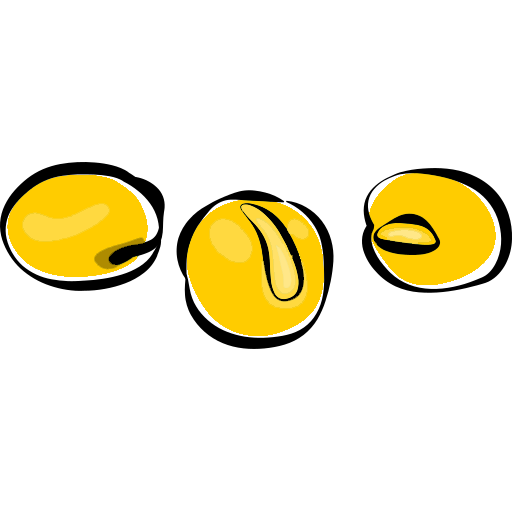 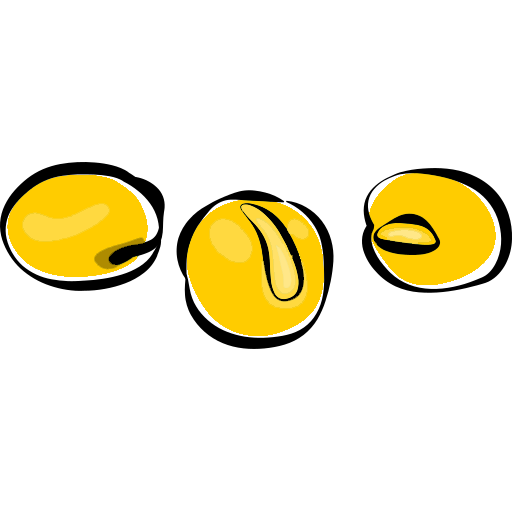 F2
aaBb
AaBb
aaBB
AaBB
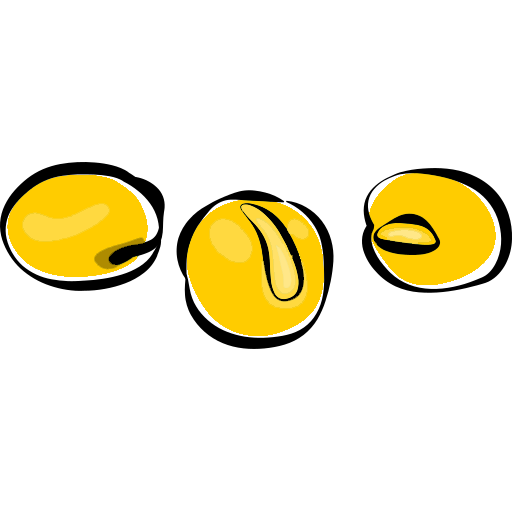 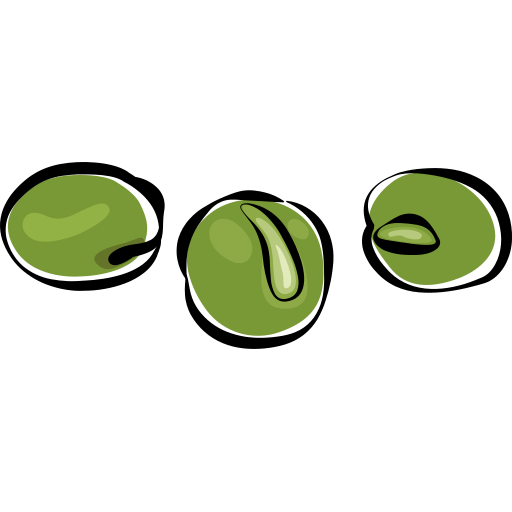 F1
aa
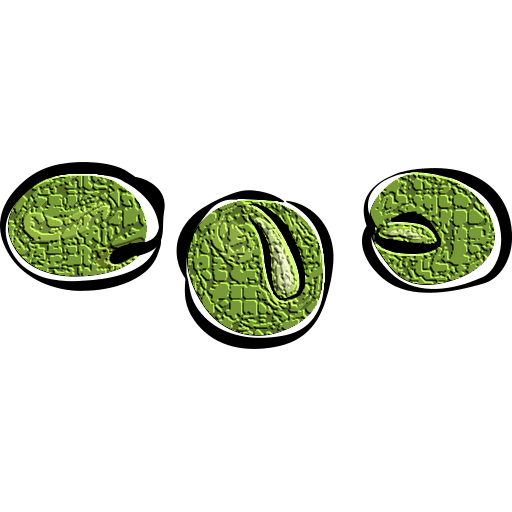 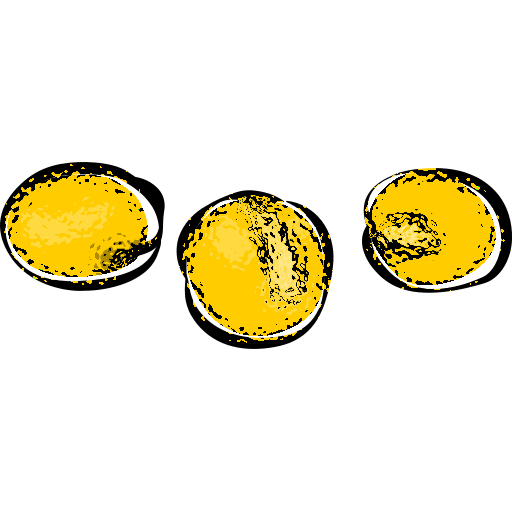 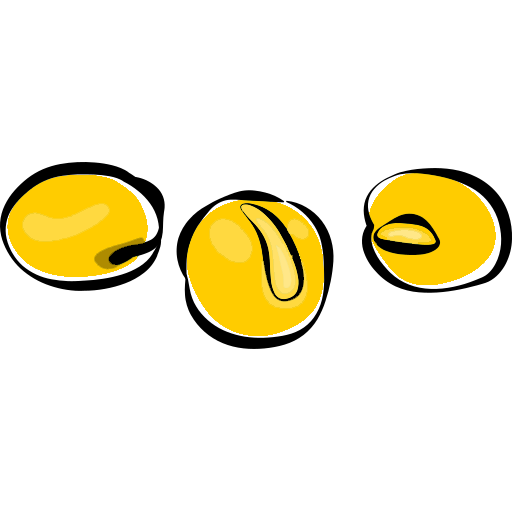 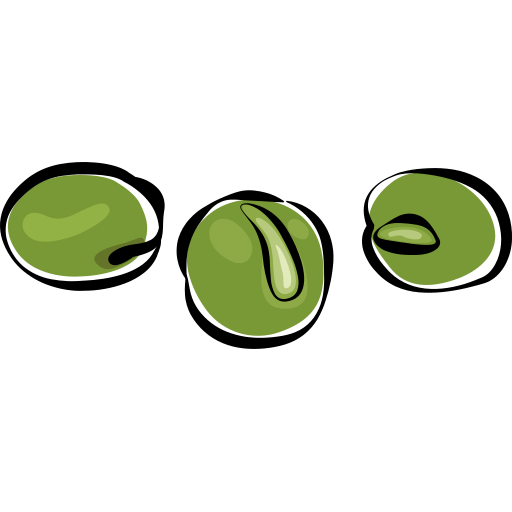 Aa
aa
aaBb
Aa
Aabb
AaBb
aabb
Gen A = Color verde (A) o amarillo (a)
Gen B = Textura lisa (B) o rugosa (b)
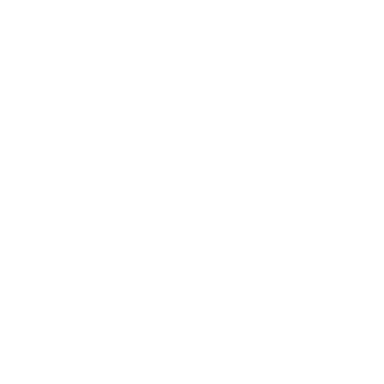 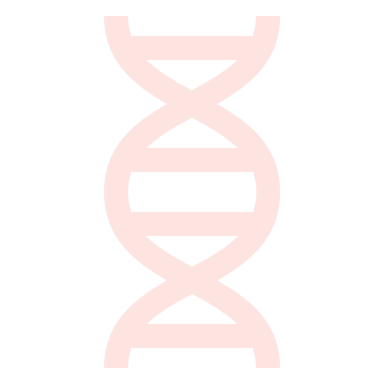 Leyes de Mendel
Primera Ley
Segunda Ley
Tercera Ley
5
¿Qué ley no se cumple en el siguiente ejemplo?
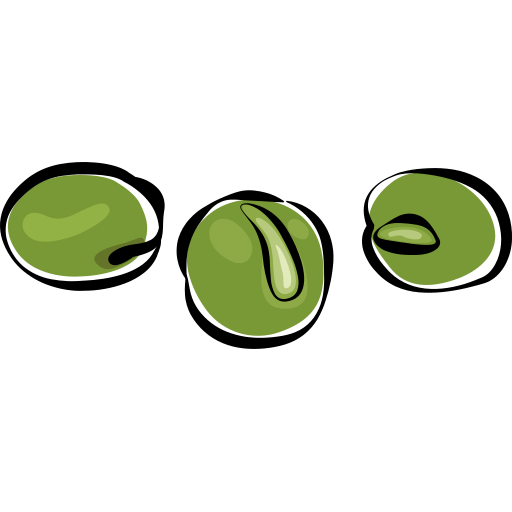 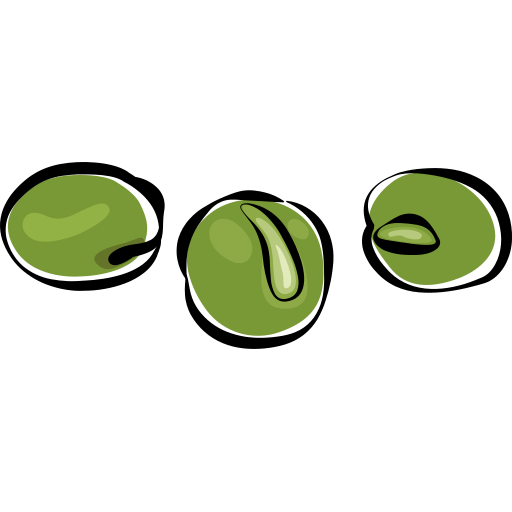 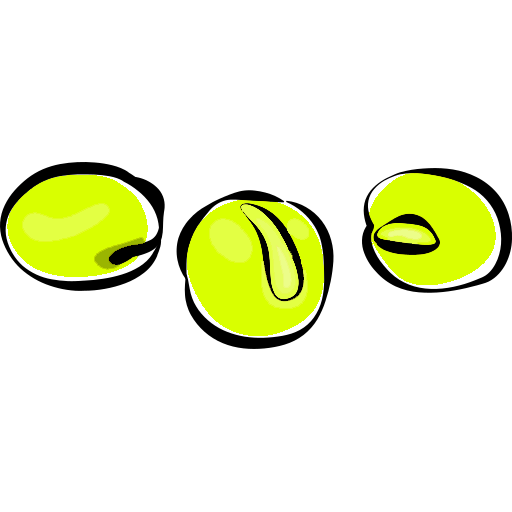 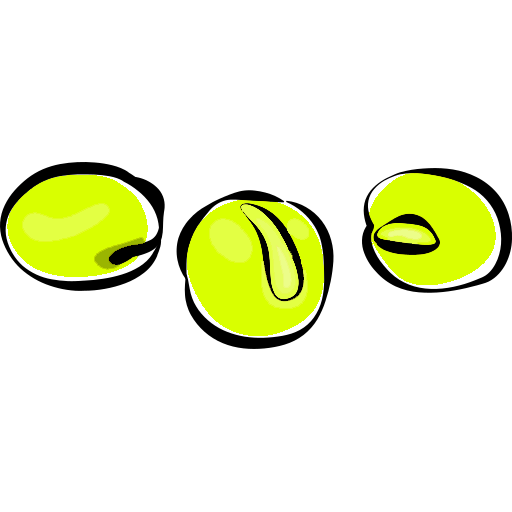 AABB
AABb
AaBB
AaBB
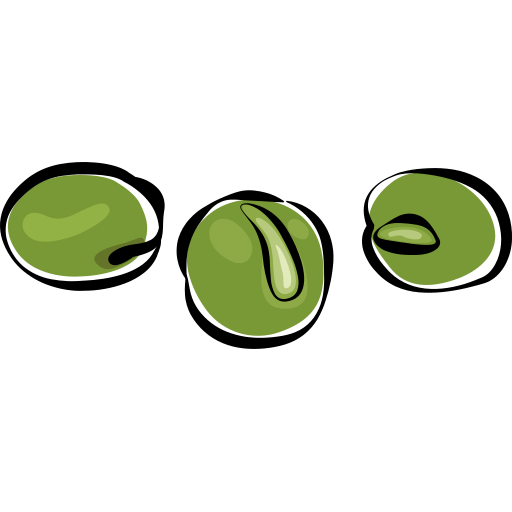 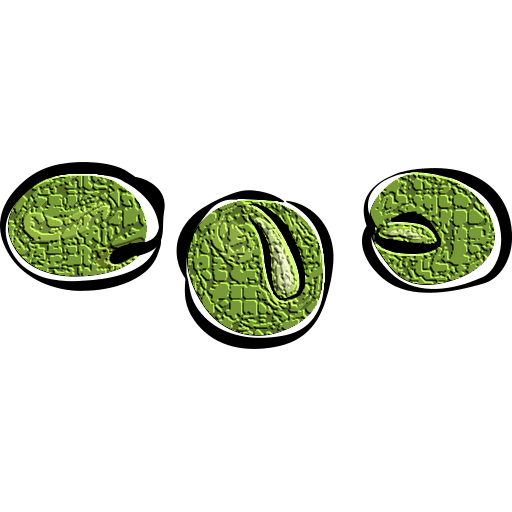 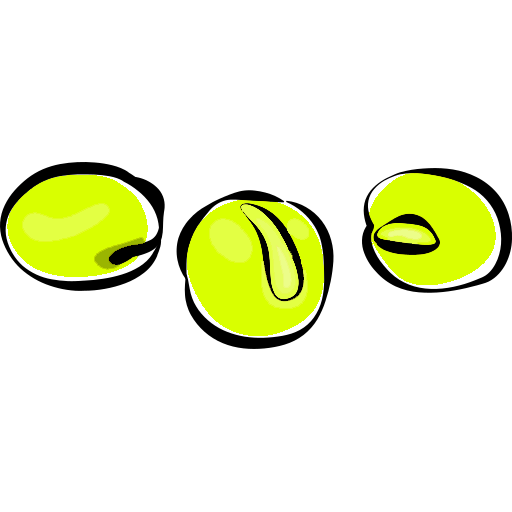 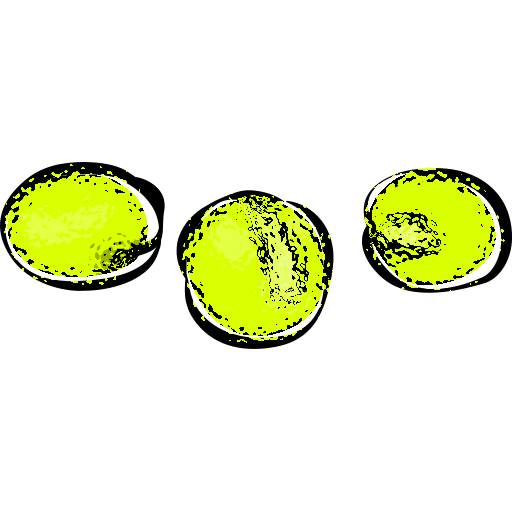 AABb
AAbb
AaBb
Aabb
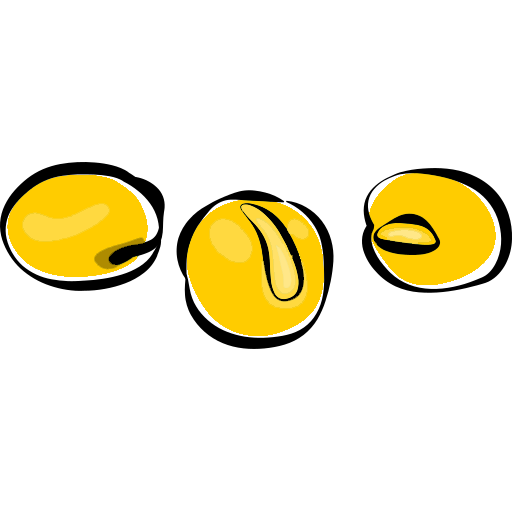 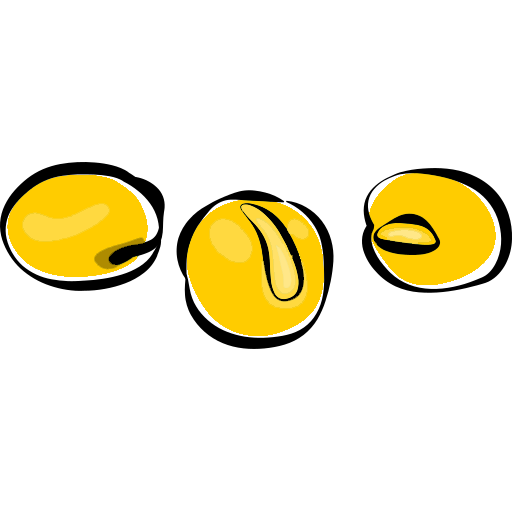 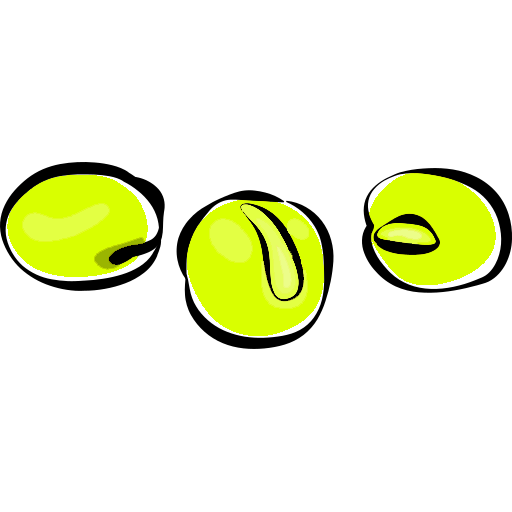 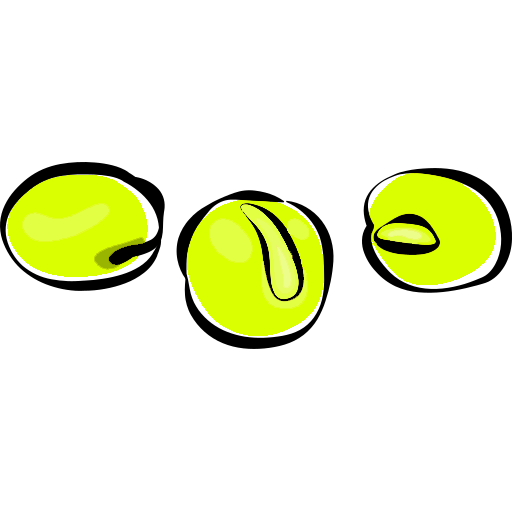 aaBb
aaBB
AaBB
AaBb
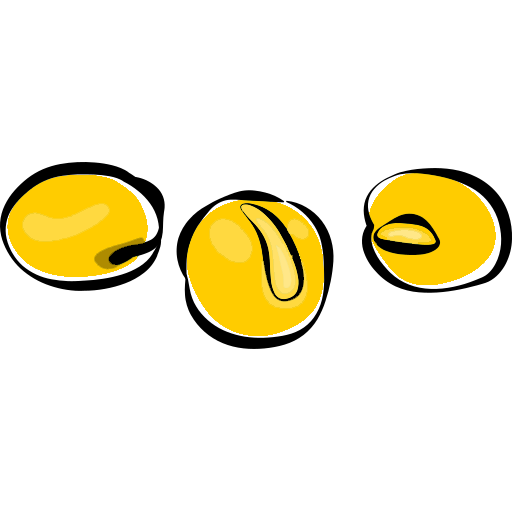 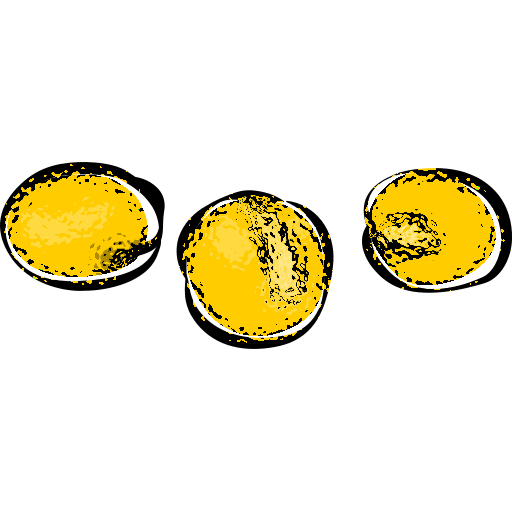 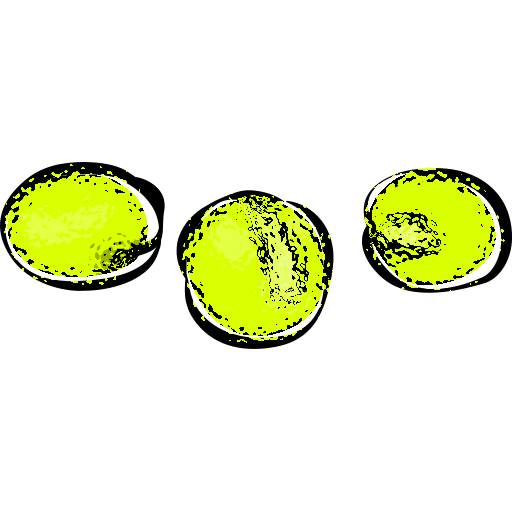 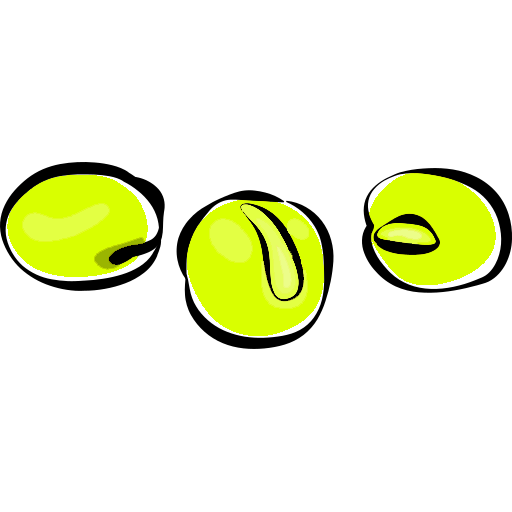 Aabb
aaBb
aabb
AaBB
Gen A = Color verde (A) o amarillo (a)
Gen B = Textura lisa (B) o rugosa (b)
6
Ejemplo 1
A2
A1
Considerando una especie de aves donde el gen A determina el color de plumaje, para el cual además se ha determinado que existen dos alelos, uno dominante (A1), el cual se asocia a la presentación de plumaje azul, y uno recesivo (A2), el cual se asocia a la presentación de plumaje rojo.
Alelo Recesivo
Alelo Dominante
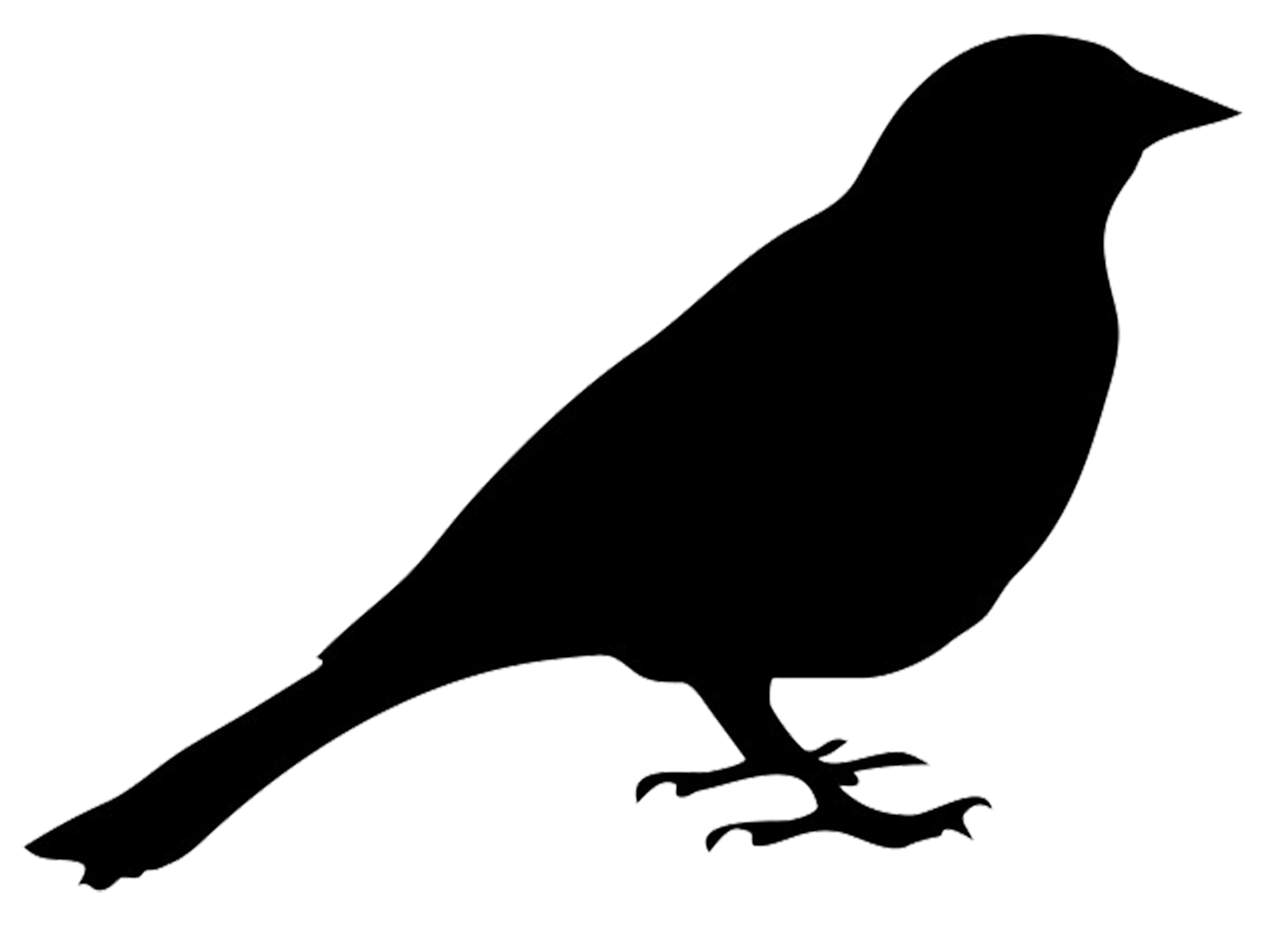 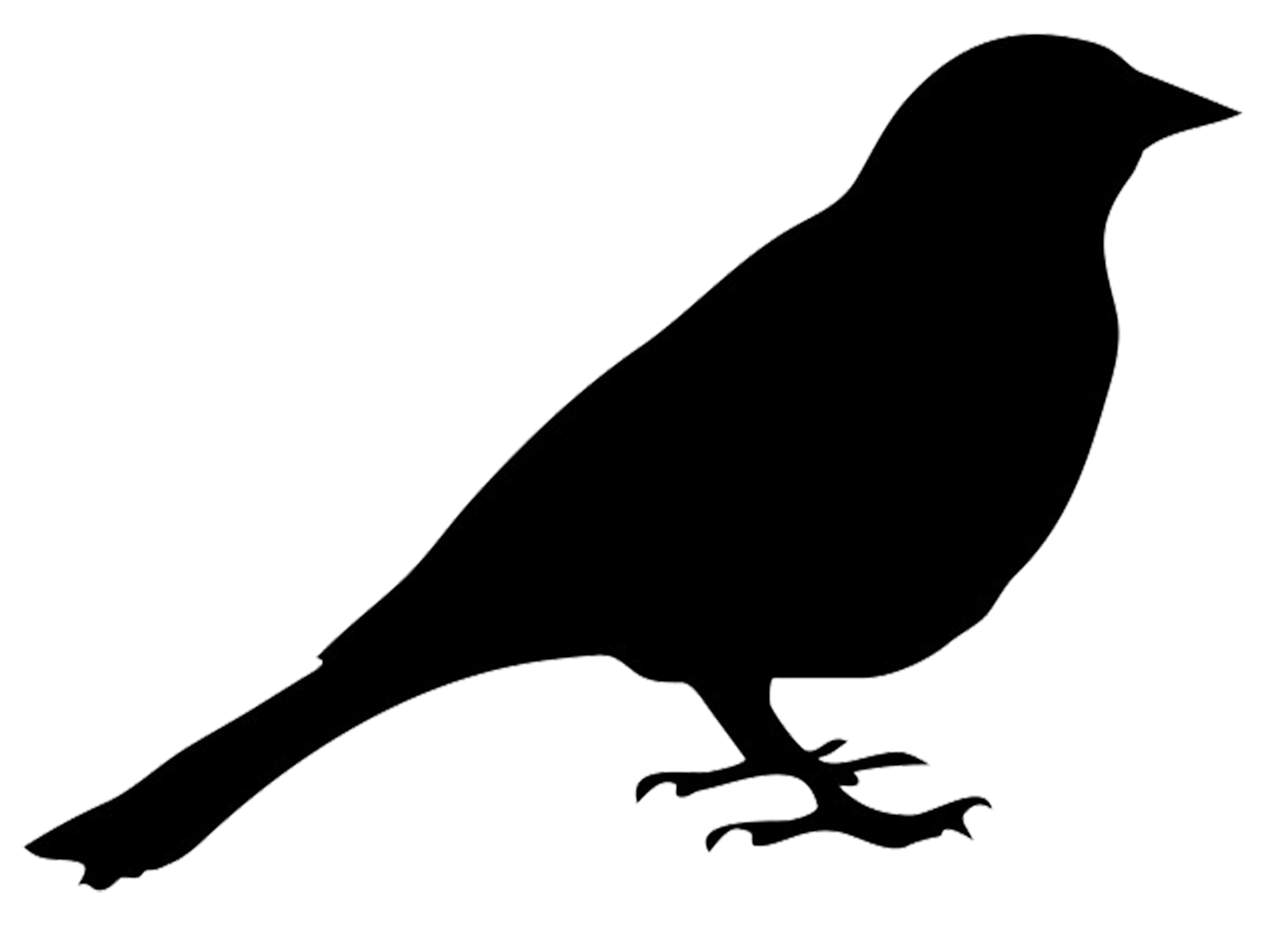 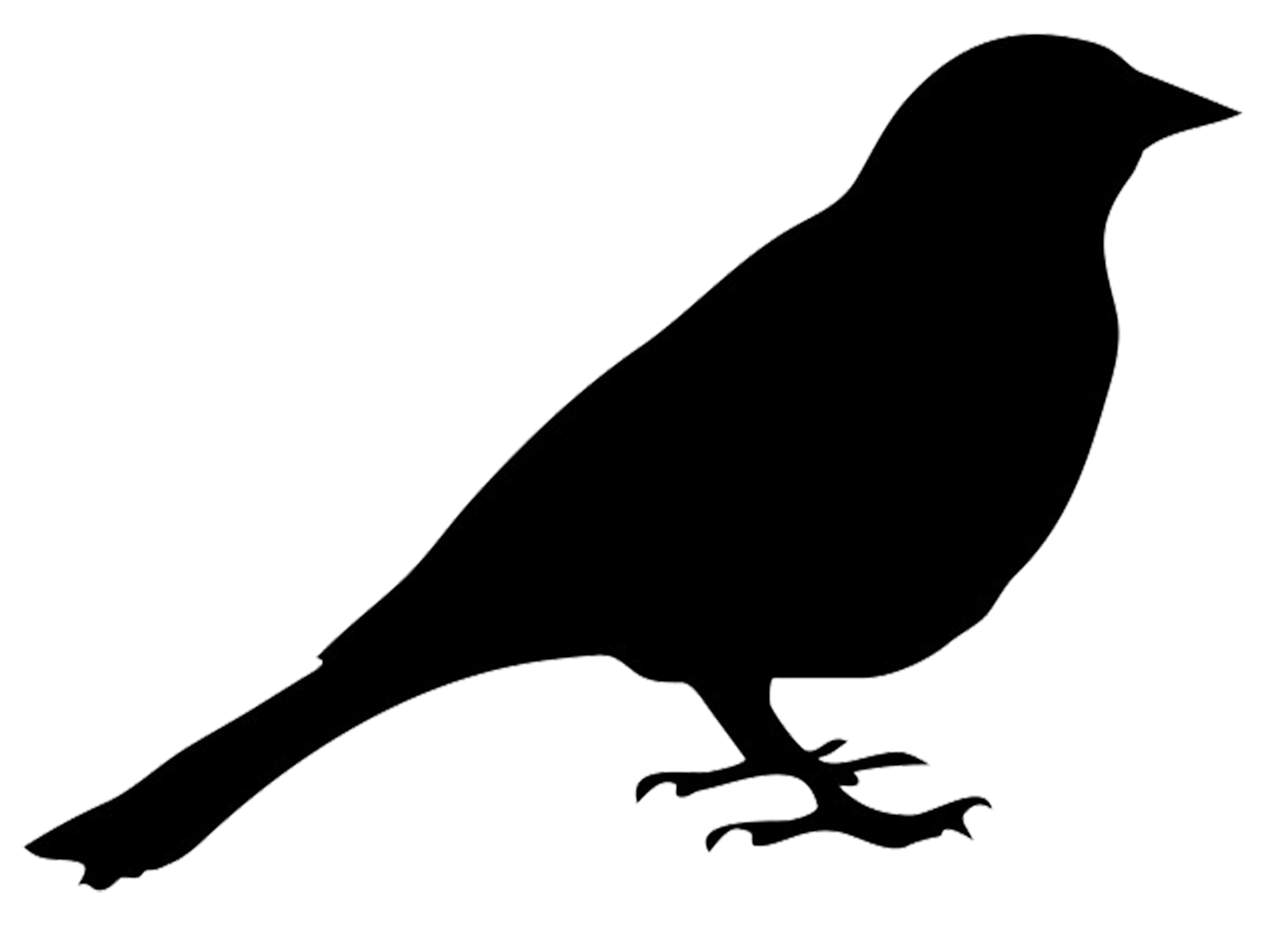 7
Genética de poblaciones
200
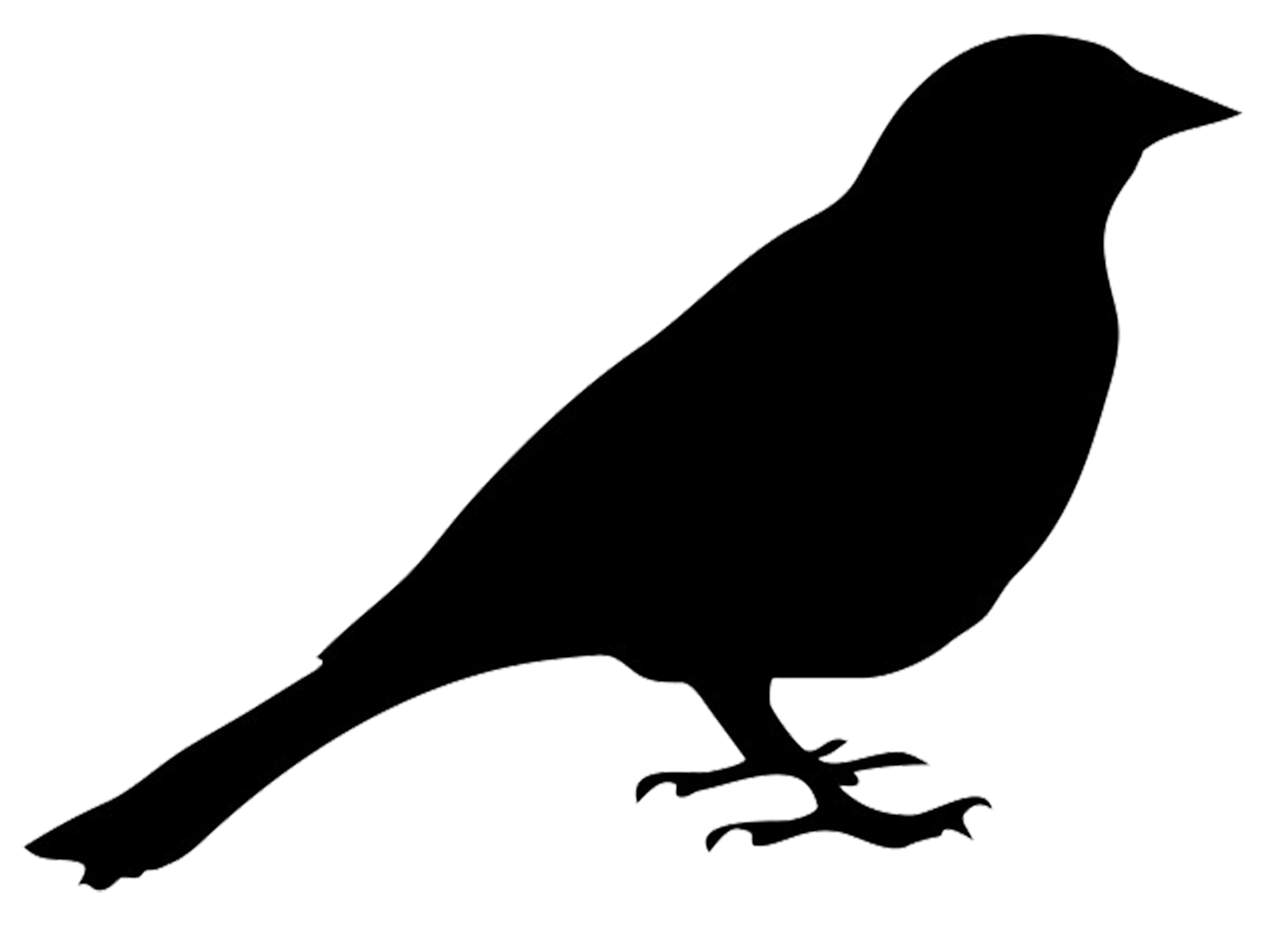 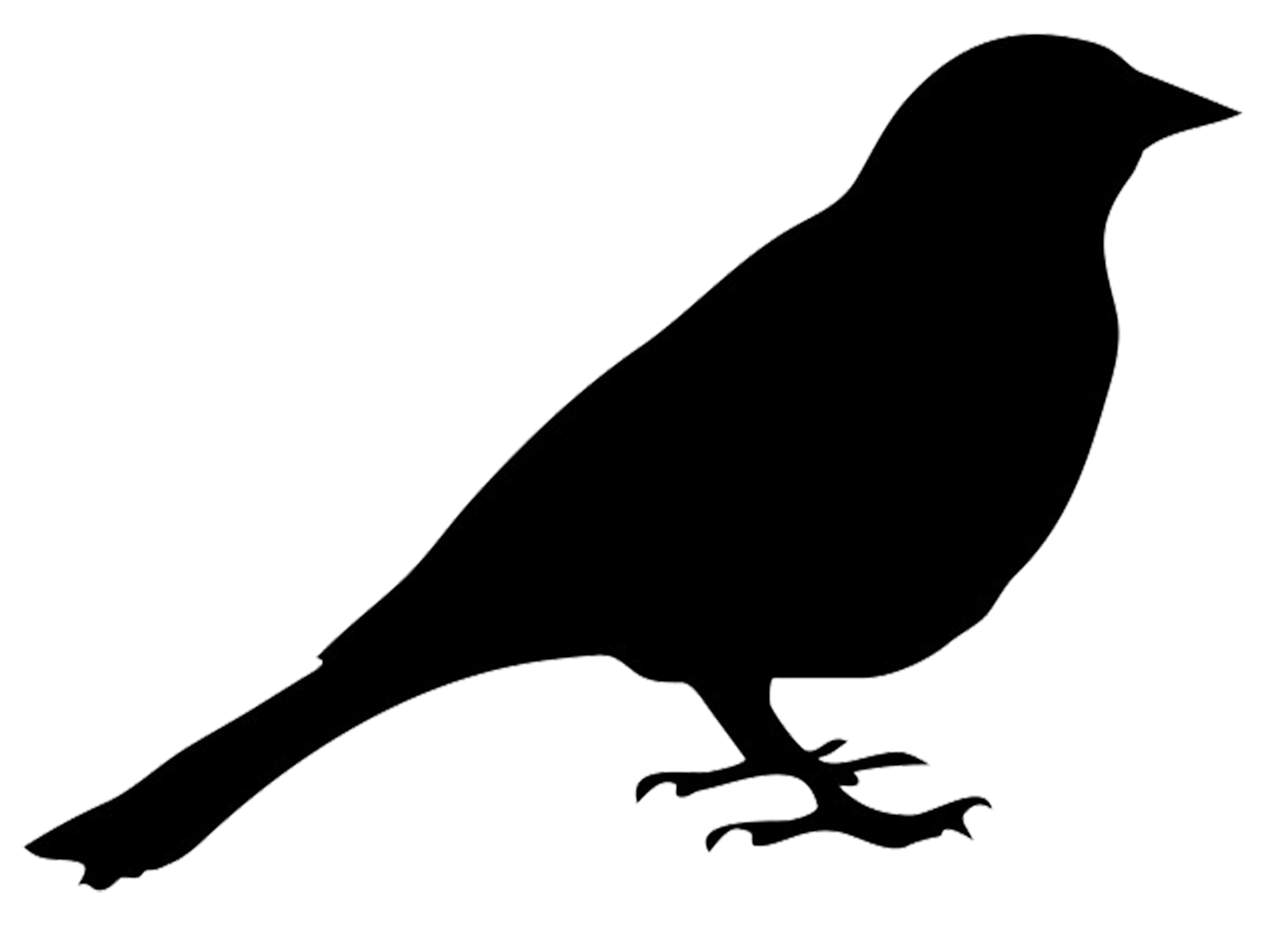 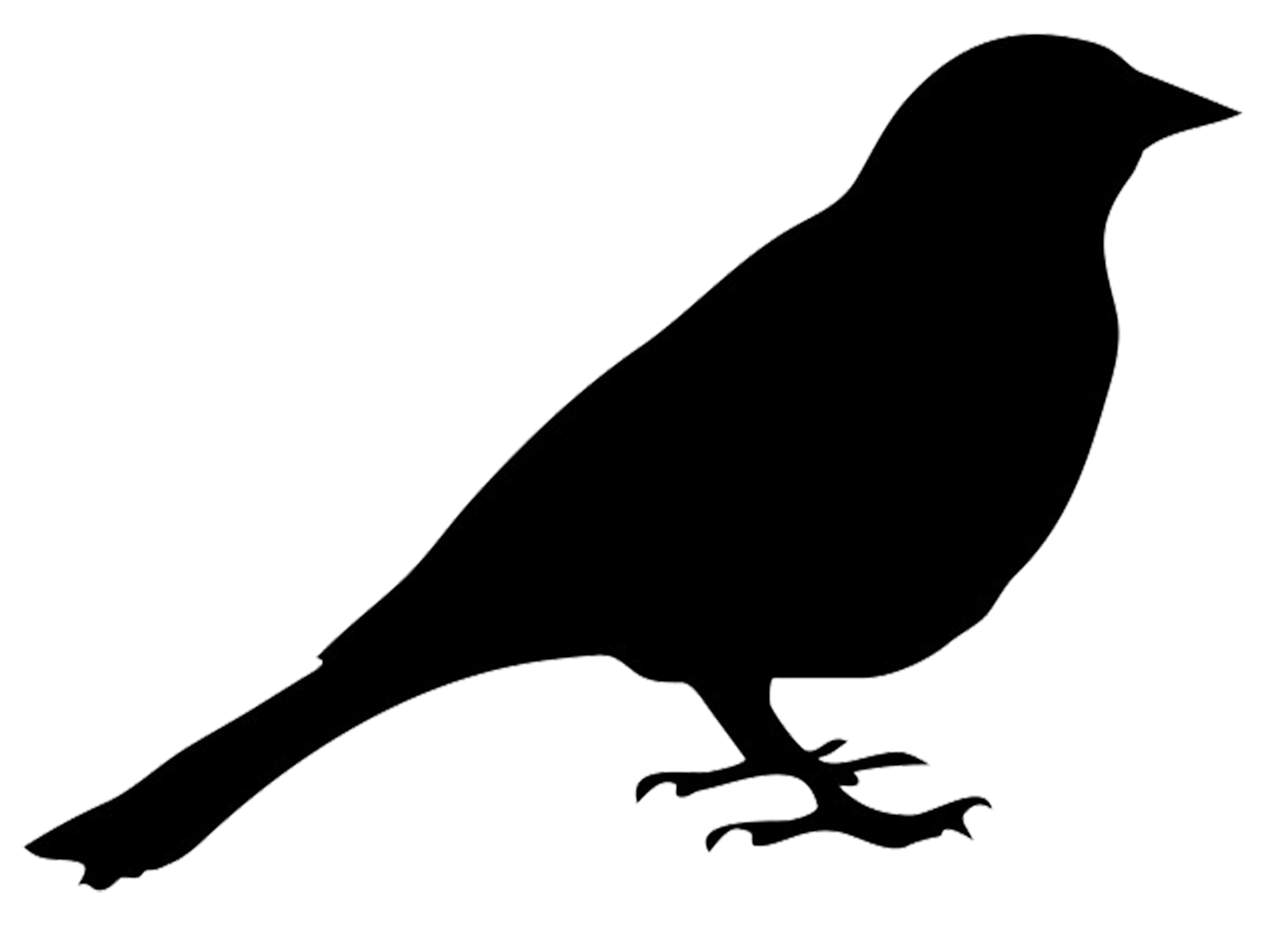 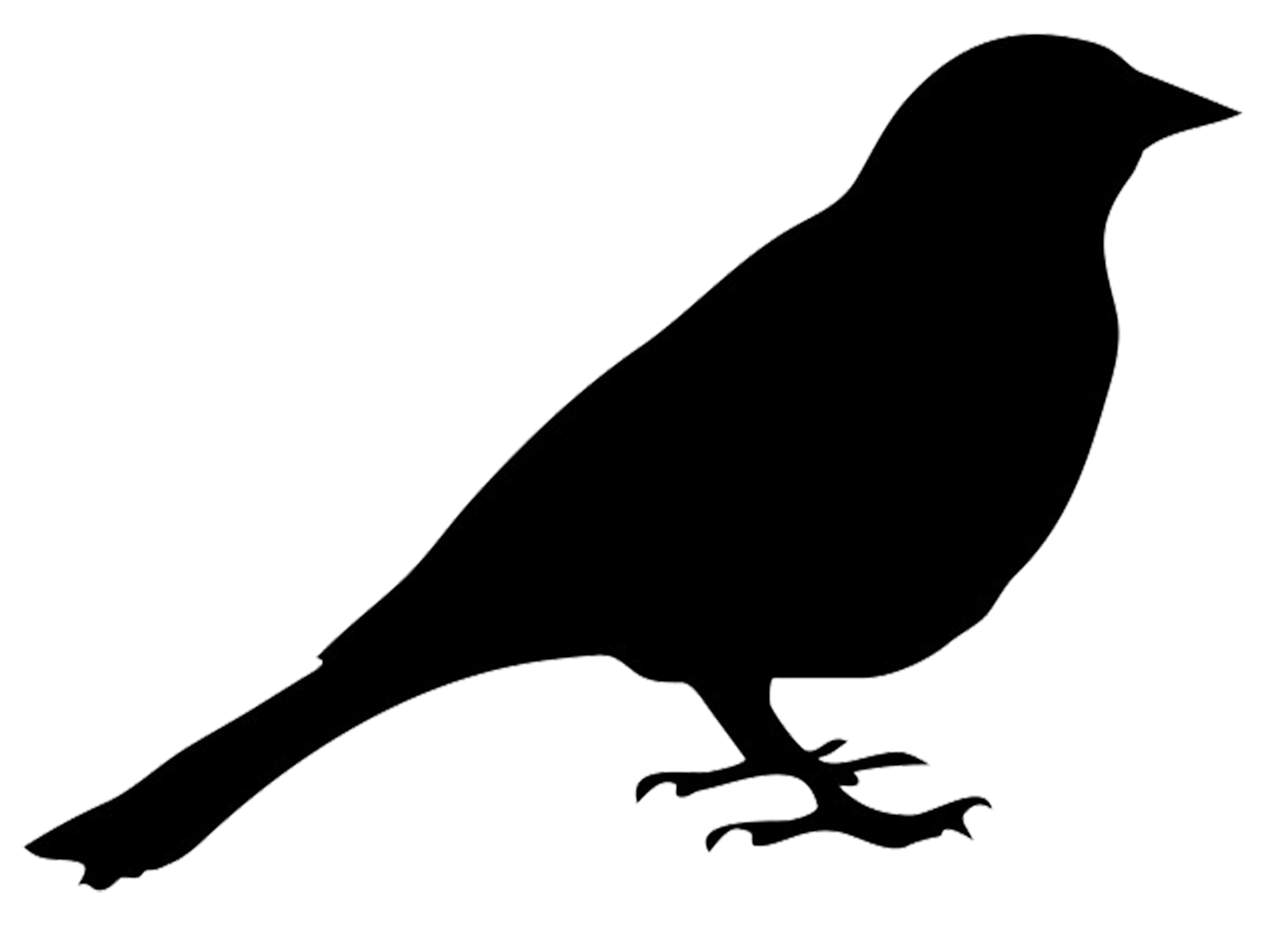 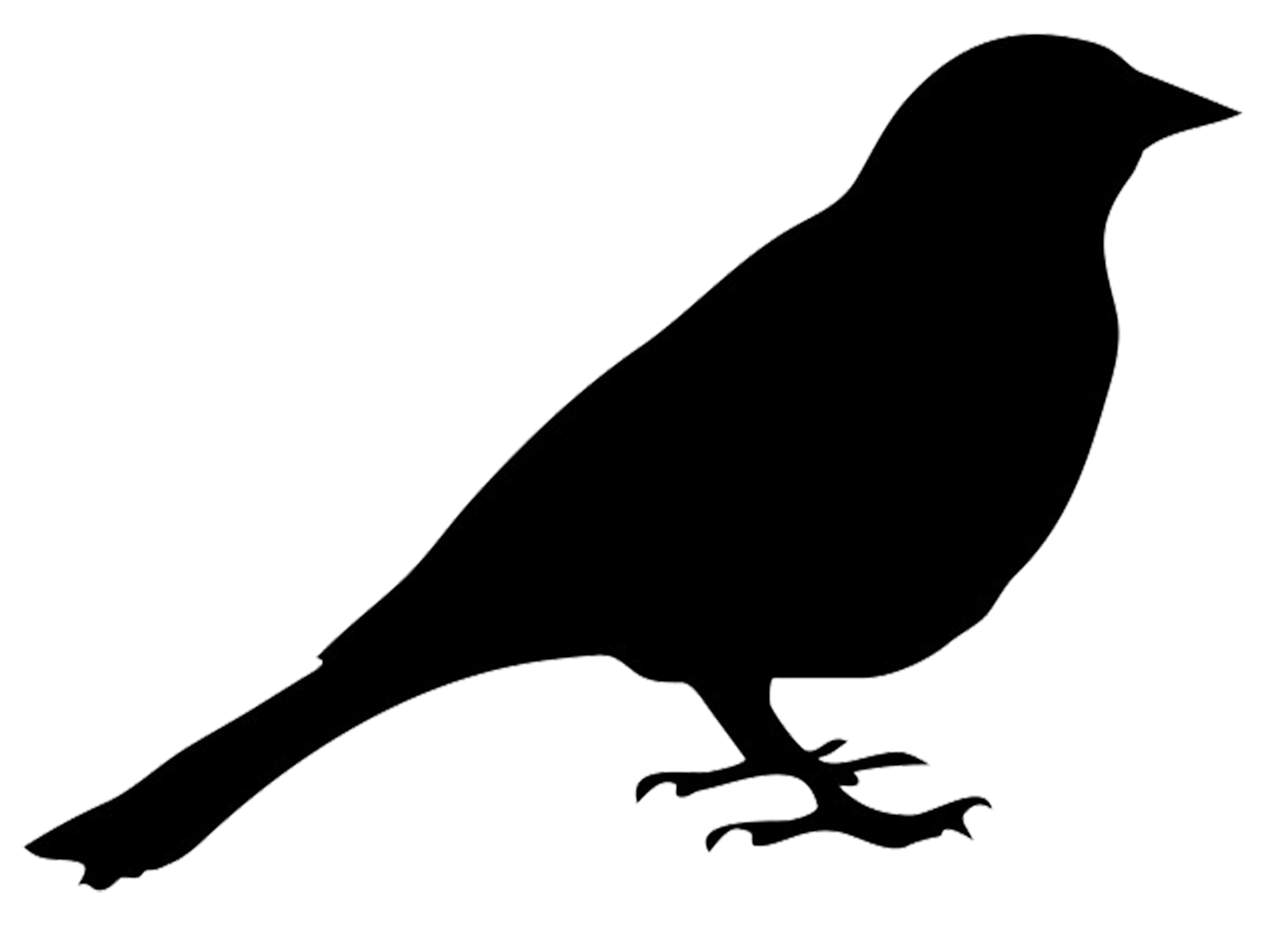 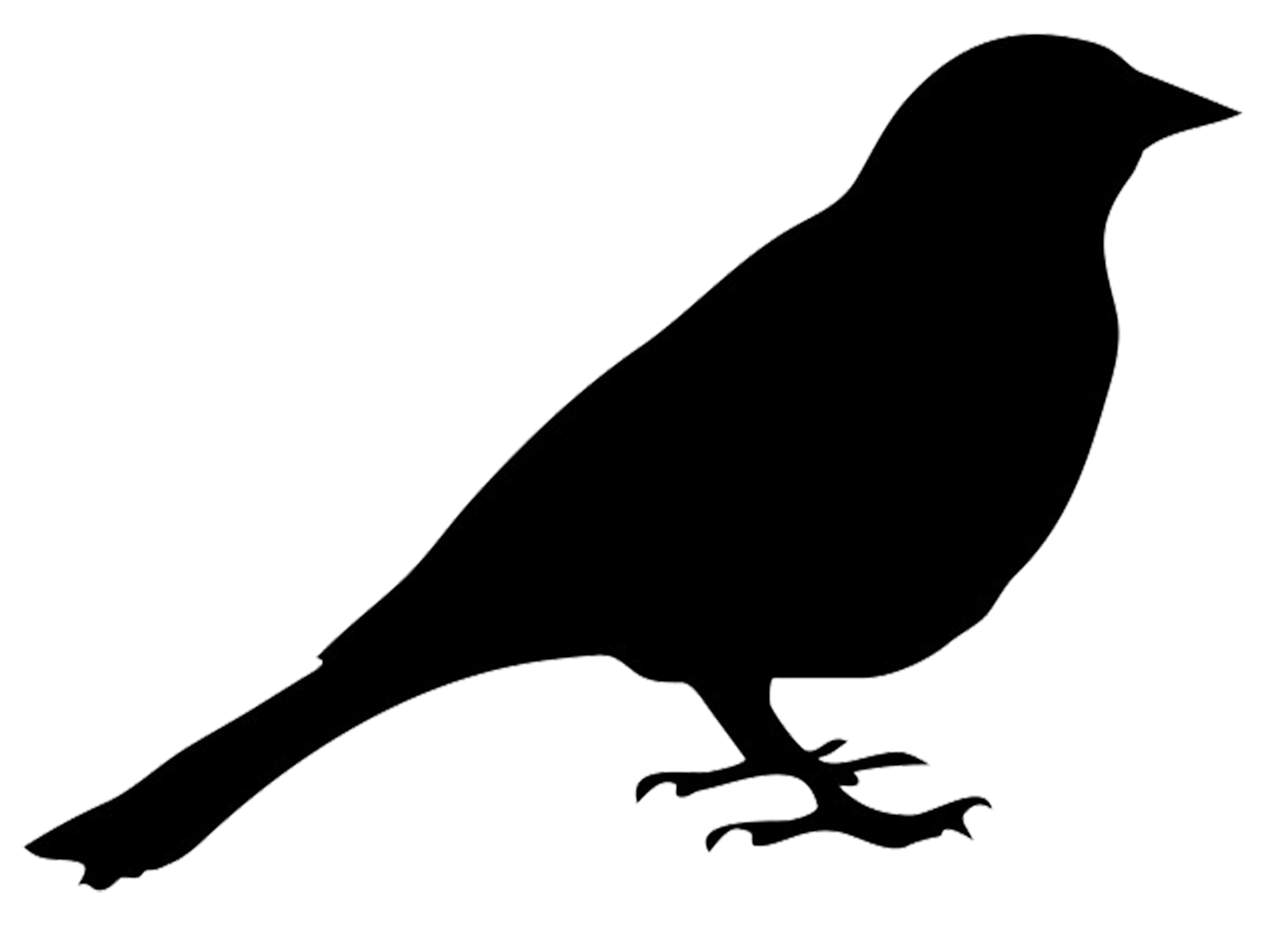 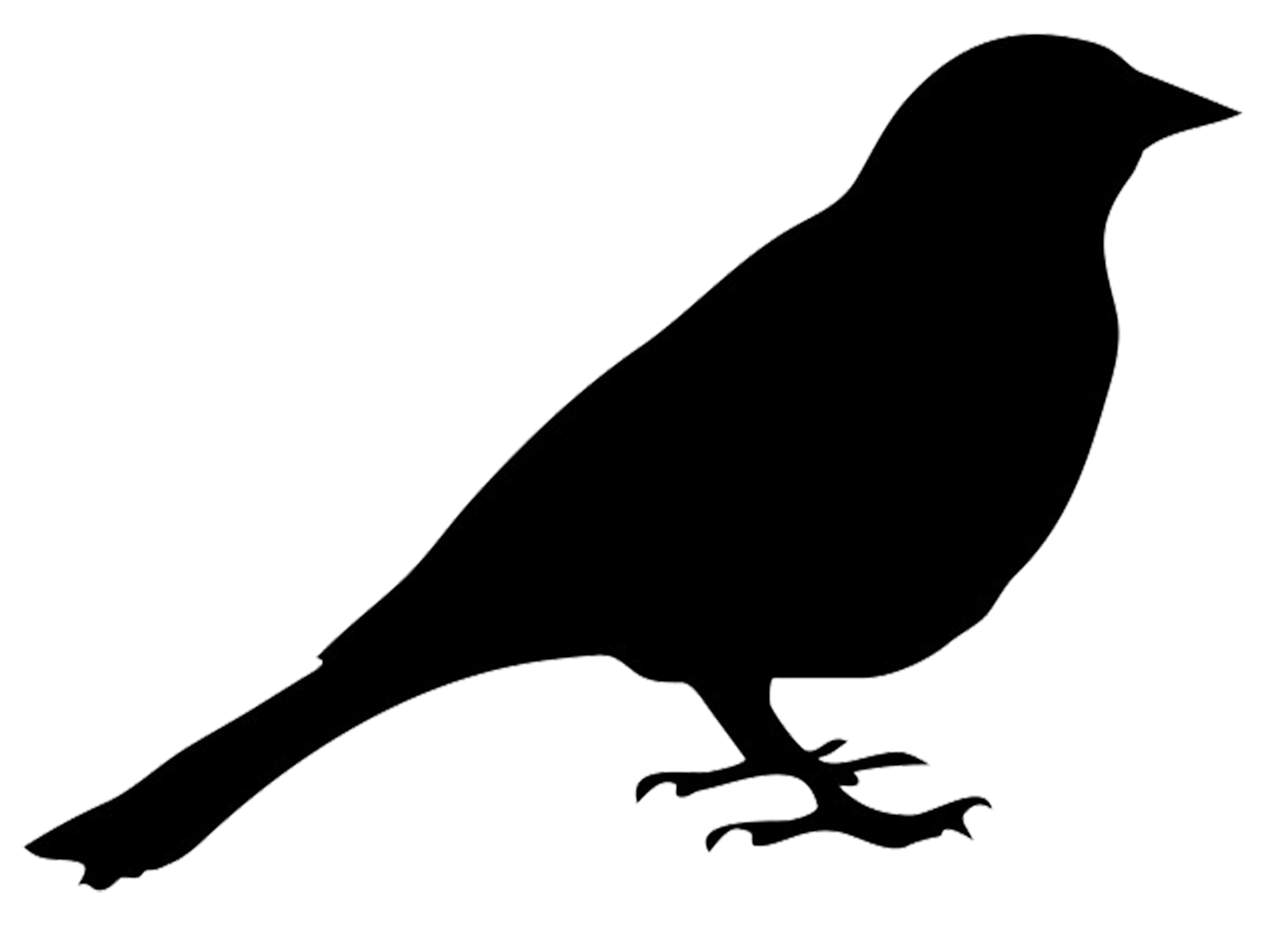 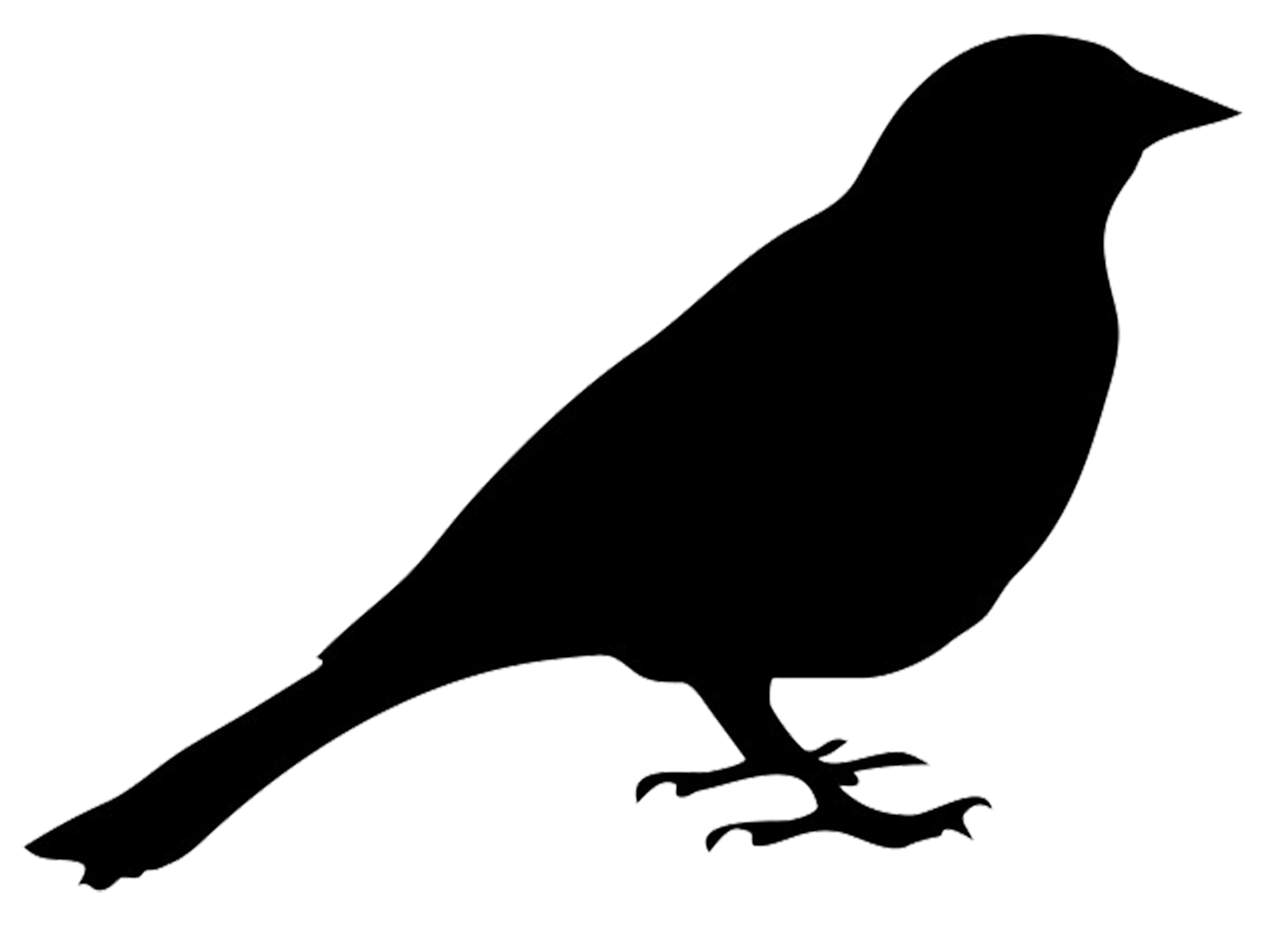 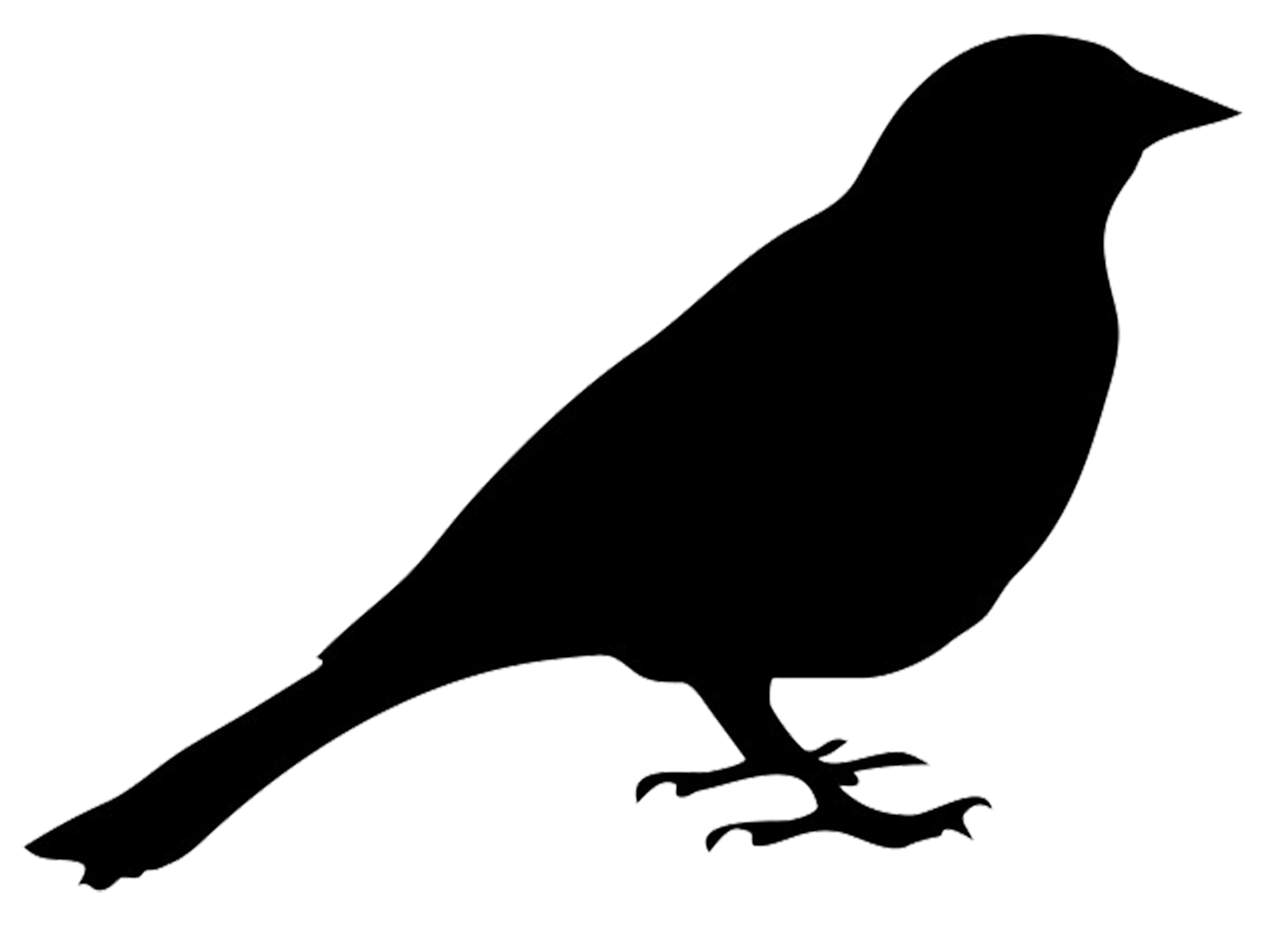 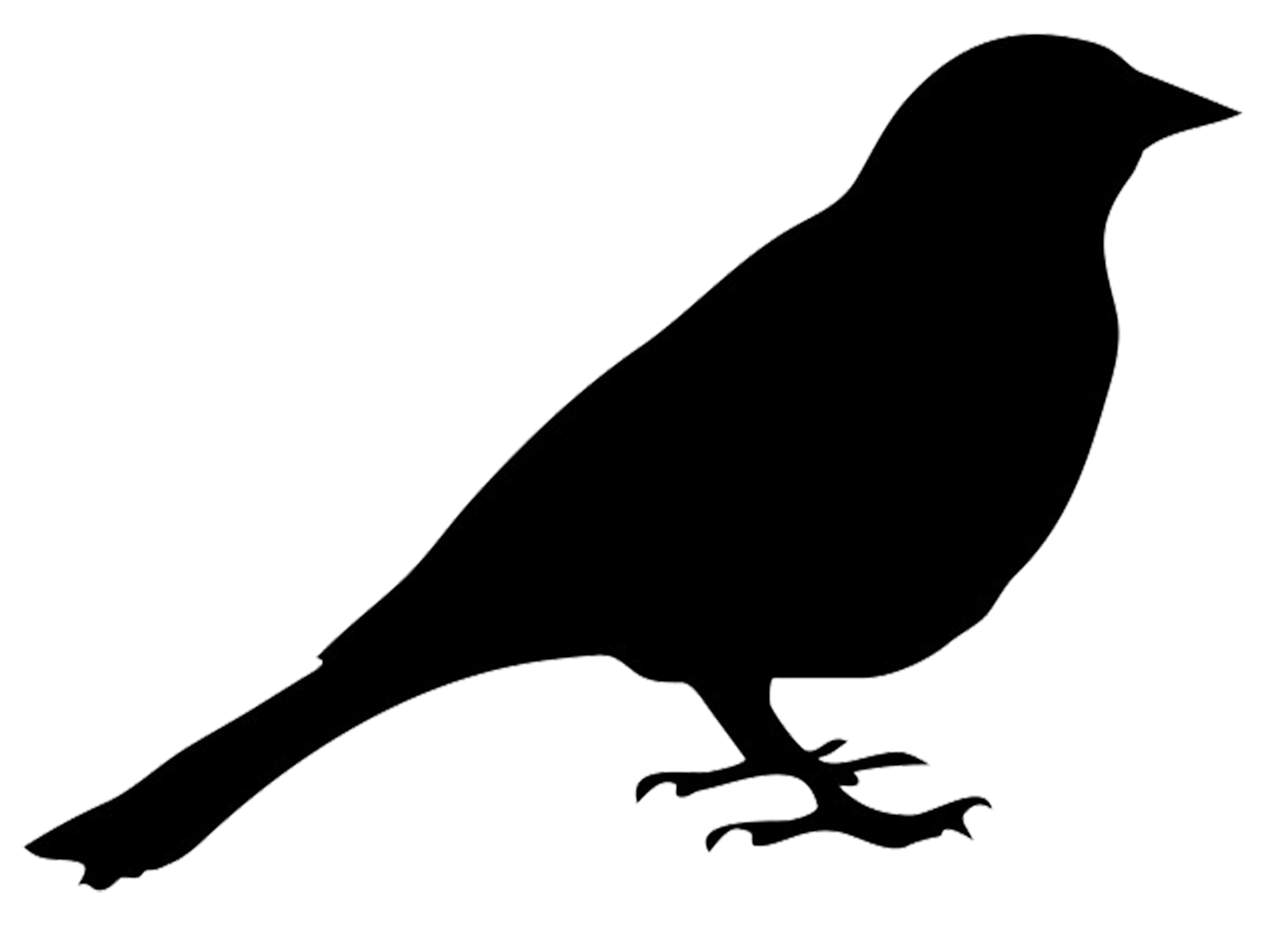 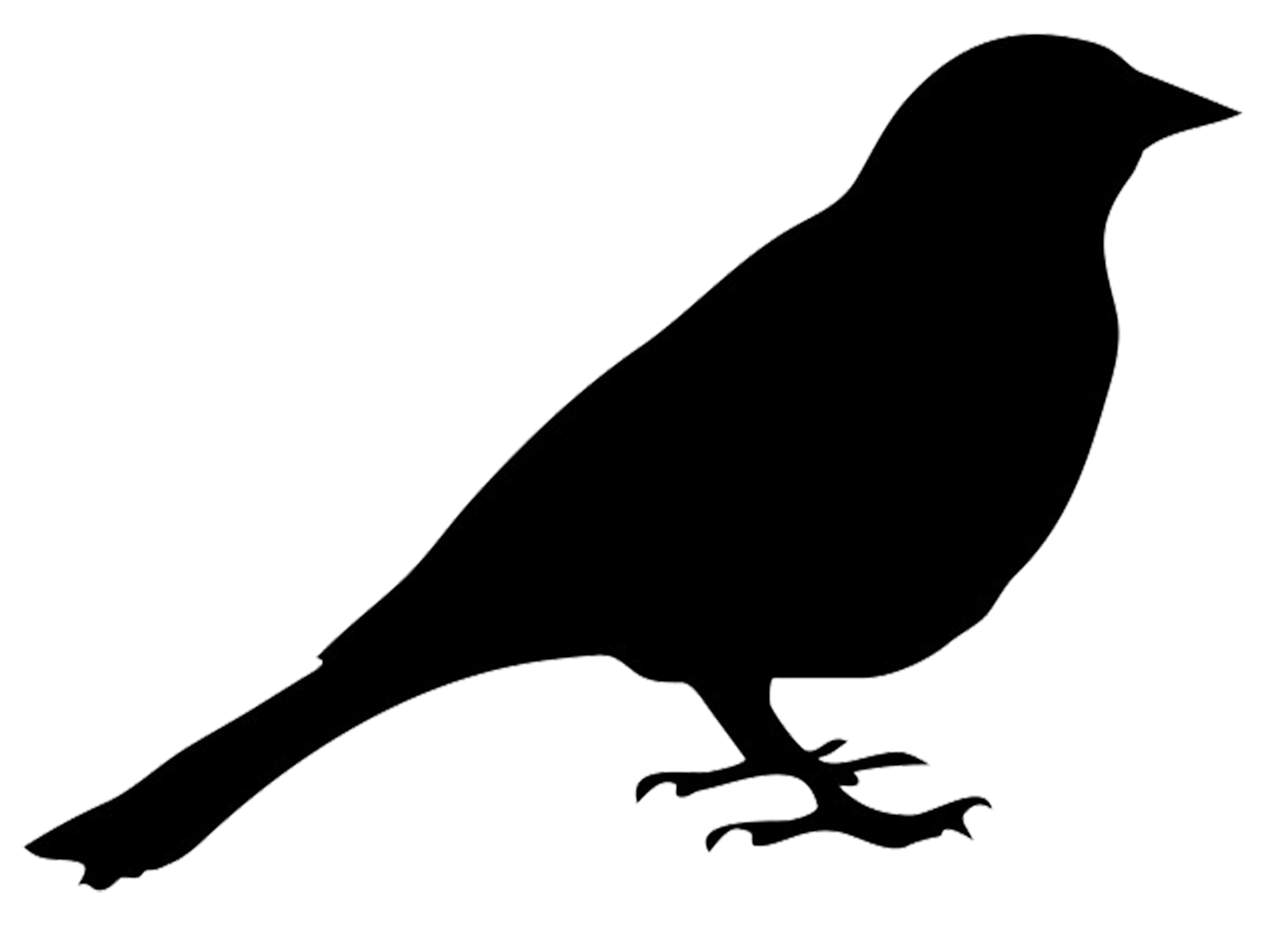 8
[Speaker Notes: Población en términos genéticos: grupo espacial y temporal de individuos que puede reproducirse dejando descendencia fértil, realizando una transmisión del material genético en cada generación.]
Genética de poblaciones
200
Frecuencias genotípicas
Frecuencias génicas o alélicas
Relación entre ambas
9
[Speaker Notes: Población en términos genéticos: grupo espacial y temporal de individuos que puede reproducirse dejando descendencia fértil, realizando una transmisión del material genético en cada generación.]
Equilibrio Hardy-Weinberg
Bajo equilibrio, las frecuencias génicas y genotípicas se mantendrán constantes de generación en generación, siendo las frecuencias genotípicas una expresión binomial de las frecuencias génicas, manteniéndose de esta forma  la composición genotípica y la variabilidad genética de la población.
Cuadrado del Binomio
10
Equilibrio Hardy-Weinberg
Condiciones o supuestos para que tanto las frecuencias génicas como genotípicas se mantengan en la relación de Equilibrio de Hardy-Weinberg
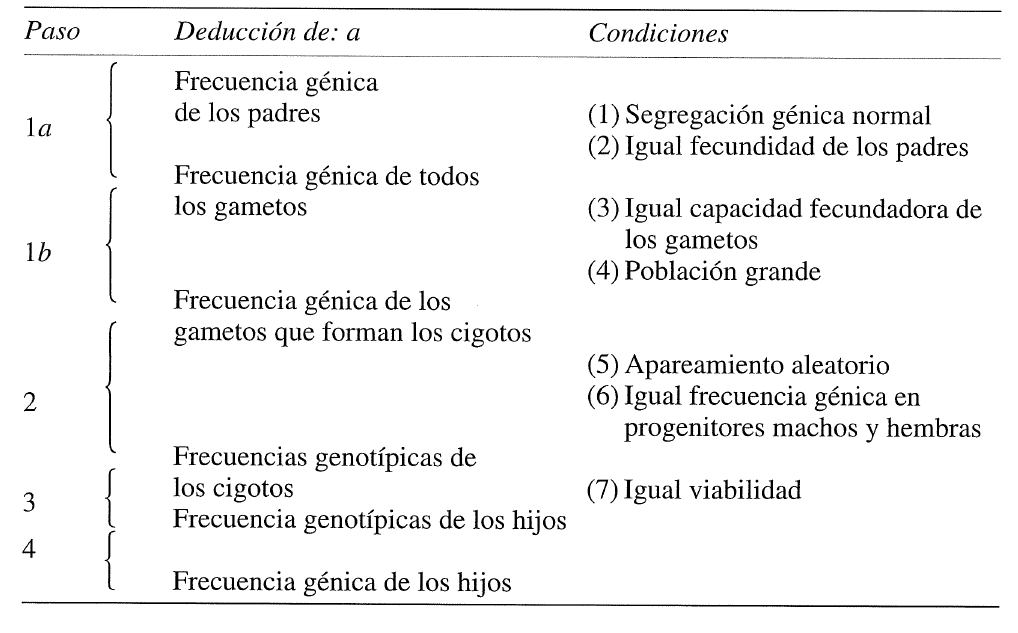 “Población ideal” en términos genéticos
=
+
Sin mutación, migración o selección natural
11
Ejemplo 2
Consideremos que la población de aves nombrada anteriormente se compone de 20 machos y 80 hembras. Además, ésta se encuentra en equilibrio Hardy-Weinberg.

Tanto para machos como hembras calcule la cantidad (número o frecuencia absoluta) de homocigotos (para cada alelo) y heterocigotos.
P = 0,45
H = 0,5
Q = 0,05
12
Ejemplo 2
Consideremos que la población de aves nombrada anteriormente se compone de 20 machos y 80 hembras. Además, ésta se encuentra en equilibrio Hardy-Weinberg.

Tanto para machos como hembras calcule la cantidad (número o frecuencia absoluta) de homocigotos (para cada alelo) y heterocigotos.
P = 0,45
H = 0,5
Q = 0,05
13
Ejemplo 2
Consideremos que la población de aves nombrada anteriormente se compone de 20 machos y 80 hembras. Además, ésta se encuentra en equilibrio Hardy-Weinberg.

Tanto para machos como hembras calcule la cantidad (número o frecuencia absoluta) de homocigotos (para cada alelo) y heterocigotos.
P = 0,45
H = 0,5
Q = 0,05
14
Ejemplo 2
Consideremos que la población de aves nombrada anteriormente se compone de 20 machos y 80 hembras. Además, ésta se encuentra en equilibrio Hardy-Weinberg.

Tanto para machos como hembras calcule la cantidad (número o frecuencia absoluta) de homocigotos (para cada alelo) y heterocigotos.
P = 0,45
H = 0,5
Q = 0,05
15
Apareamientos Aleatorios
16
Apareamientos Aleatorios
P = 0,45
H = 0,5
Q = 0,05
17
Apareamientos Aleatorios
P = 0,45
H = 0,5
Q = 0,05
18
Apareamientos Aleatorios
P = 0,45
H = 0,5
Q = 0,05
19
20
A1A1    x    A1A1
A1A1
A1A1
A1A1
A1A1
21
22
A1A1    x    A1A2
A1A1
A1A1
A1A2
A1A2
23
24
A1A2    x    A1A2
A1A1
A1A2
A1A2
A2A2
25
26
27
28
29
30
31
32
Equilibrio Hardy-Weinberg
Por lo tanto, en una población cuyas frecuencias genotípicas y genéticas se encuentran en relación de Equilibrio Hardy-Weinberg:
33
Ejercicio 1
Le envían datos genéticos de una población de vicuñas. En estos encuentra que se han calculado las frecuencias alélicas para el gen X, el cual determina el tamaño del pelaje. Este gen posee dos alelos, cuyas frecuencias son X1= 0,26 y X2= 0,74. Suponiendo que la población se encuentra bajo equilibrio H-W, calcule las frecuencias genotípicas y las frecuencias de apareamientos al azar.
Cálculo de frecuencias genotípicas
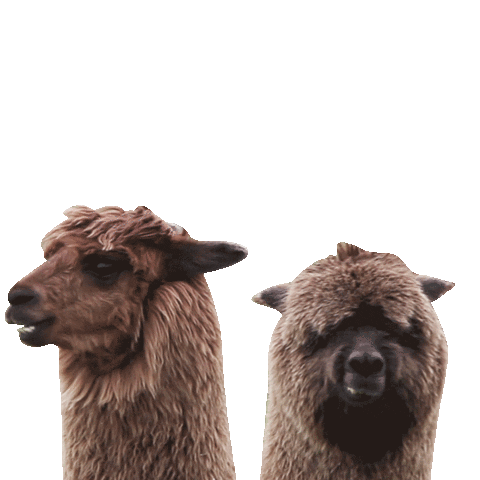 34
Ejercicio 1
Le envían datos genéticos de una población de vicuñas. En estos encuentra que se han calculado las frecuencias alélicas para el gen X, el cual determina el tamaño del pelaje. Este gen posee dos alelos, cuyas frecuencias son X1= 0,26 y X2= 0,74. Suponiendo que la población se encuentra bajo equilibrio H-W, calcule las frecuencias genotípicas y las frecuencias de apareamientos al azar.
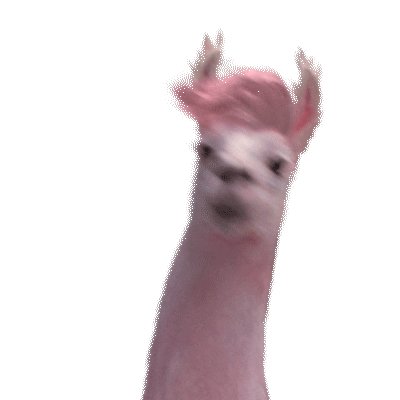 35
Ejercicio 1
Le envían datos genéticos de una población de vicuñas. En estos encuentra que se han calculado las frecuencias alélicas para el gen X, el cual determina el tamaño del pelaje. Este gen posee dos alelos, cuyas frecuencias son X1= 0,26 y X2= 0,74. Suponiendo que la población se encuentra bajo equilibrio H-W, calcule las frecuencias genotípicas y las frecuencias de apareamientos al azar.
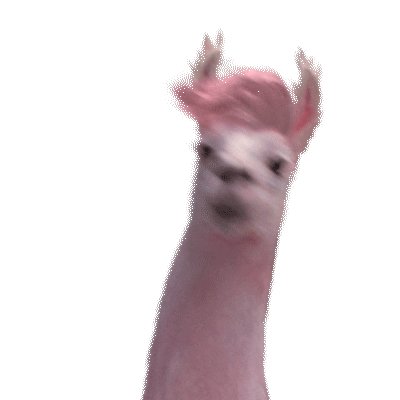 36
Ejercicio 1
Le envían datos genéticos de una población de vicuñas. En estos encuentra que se han calculado las frecuencias alélicas para el gen X, el cual determina el tamaño del pelaje. Este gen posee dos alelos, cuyas frecuencias son X1= 0,26 y X2= 0,74. Suponiendo que la población se encuentra bajo equilibrio H-W, calcule las frecuencias genotípicas y las frecuencias de apareamientos al azar.
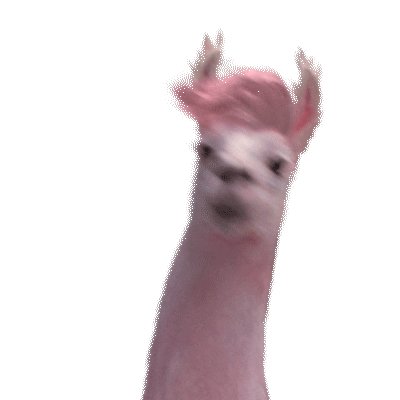 37
Ejercicio 1
Le envían datos genéticos de una población de vicuñas. En estos encuentra que se han calculado las frecuencias alélicas para el gen X, el cual determina el tamaño del pelaje. Este gen posee dos alelos, cuyas frecuencias son X1= 0,26 y X2= 0,74. Suponiendo que la población se encuentra bajo equilibrio H-W, calcule las frecuencias genotípicas y las frecuencias de apareamientos al azar.
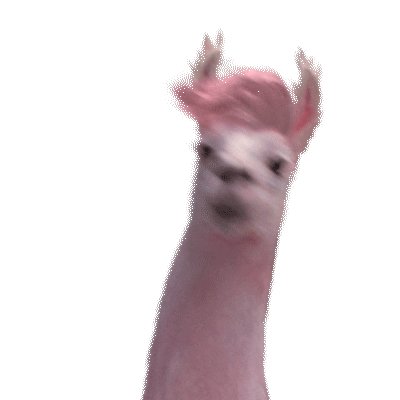 38
Ejercicio 2
Se tiene una especie de aves donde el gen A determina el color del plumaje, para el cual además se ha determinado que existen dos alelos, uno dominante (A1), el cual se asocia a la presentación de plumaje naranjo, y uno recesivo (A2), el cual se asocia a la presentación de plumaje verde. Se tiene una muestra de 2.000 individuos, donde 320 tienen el plumaje verde y 1.680 tiene el plumaje anaranjado. Calcule las frecuencias genéticas.
39
Ejercicio 2
Se tiene una especie de aves donde el gen A determina el color del plumaje, para el cual además se ha determinado que existen dos alelos, uno dominante (A1), el cual se asocia a la presentación de plumaje naranjo, y uno recesivo (A2), el cual se asocia a la presentación de plumaje verde. Se tiene una muestra de 2.000 individuos, donde 320 tienen el plumaje verde y 1.680 tiene el plumaje anaranjado. Calcule las frecuencias genéticas.

Suponiendo que esta población se encuentra bajo equilibrio H-W, calcule las frecuencias genotípicas.
Cálculo de frecuencias genotípicas
40
Ejercicio 3
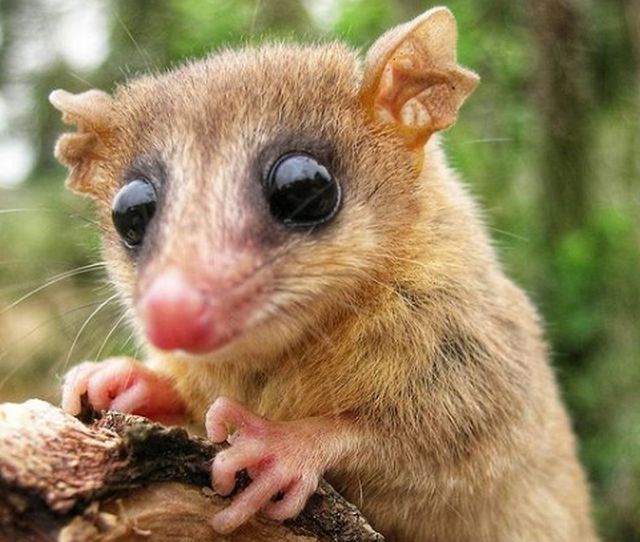 Para una población de 3.000 monitos del monte (Dromiciops gliroides) se han calculado las frecuencias genotípicas del gen Z. Éstas son:

P=0,28         H=0,63      Q=0,09

Determine si esta población se encuentra bajo Equilibrio Hardy-Weinberg.
41
Ejercicio 3
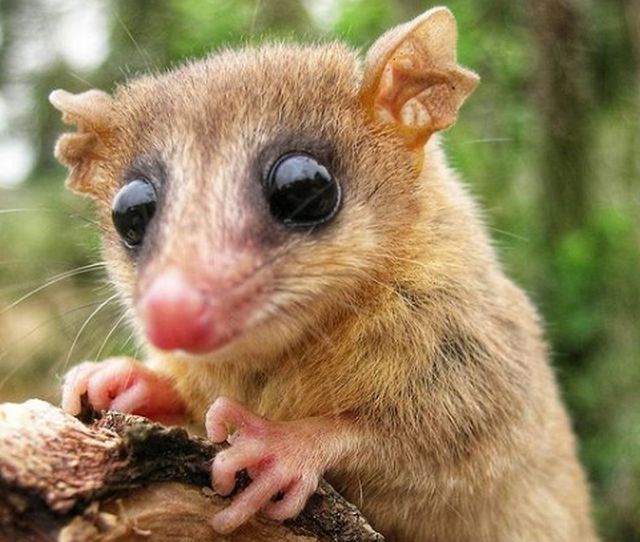 Para una población de 3.000 monitos del monte (Dromiciops gliroides) se han calculado las frecuencias genotípicas del gen Z. Éstas son:

P=0,28         H=0,63      Q=0,09

Determine si esta población se encuentra bajo Equilibrio Hardy-Weinberg.
Cálculo de frecuencias genéticas
42
Prueba de Chi-Cuadrado (X2)
En este caso se utiliza para comparar la distribución de los datos pertenecientes a distintos sets (como lo pueden ser dos poblaciones distintas o los valores esperados y observados de una misma población).
H0 = Ambas distribuciones son iguales

Para confirmar la hipótesis nula se espera que X2 ≤ 3,841, siendo 
p > 0,05

En este caso, eso significa que la población se encuentra bajo equilibrio H-W
H1 = Ambas distribuciones NO son iguales

Para confirmar la hipótesis alternativa se espera que X2 > 3,841, siendo p ≤ 0,05

En este caso, eso significa que la población NO se encuentra bajo equilibrio H-W
Se trabajará con p = 0,05 y df = 1
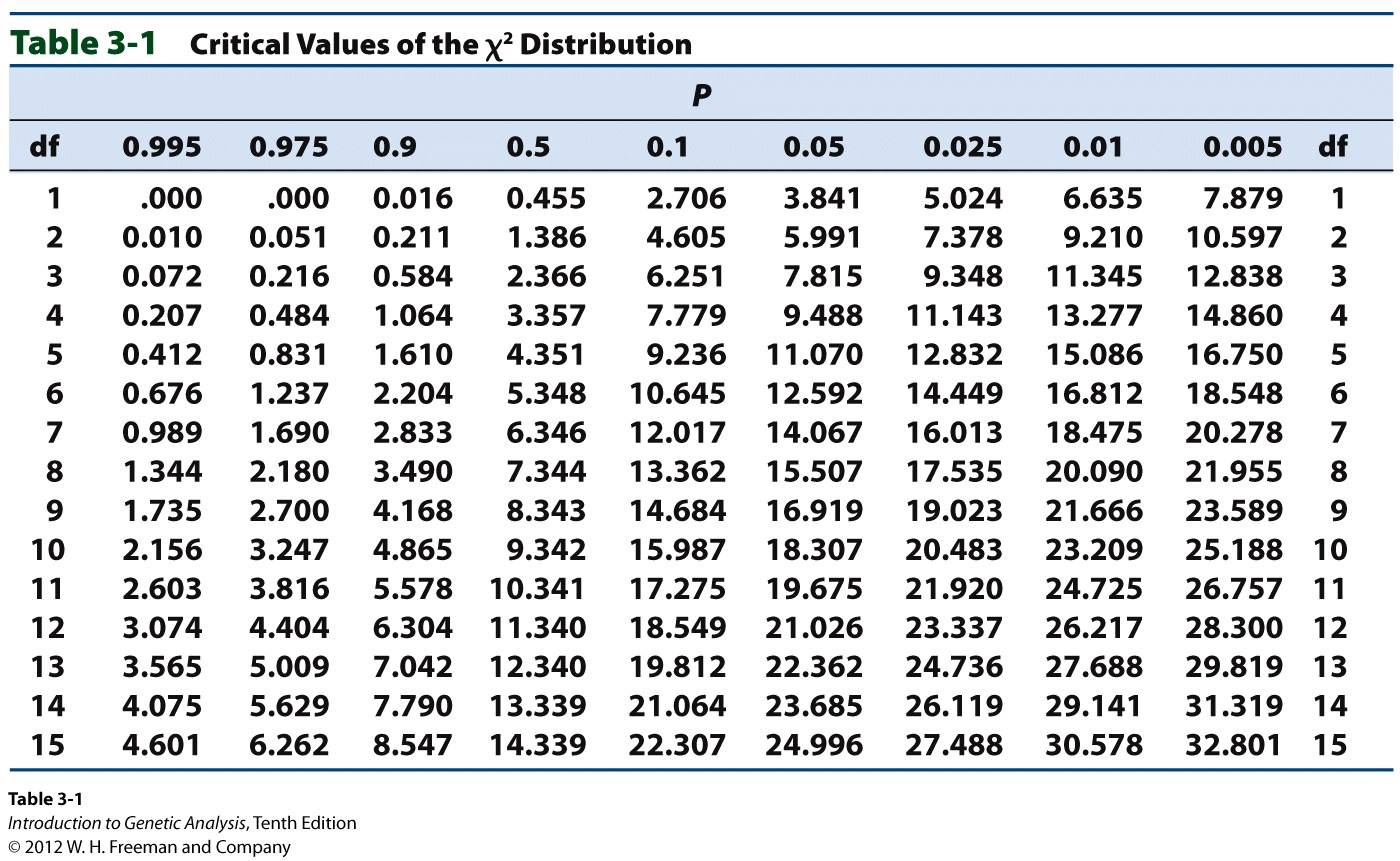 Valor crítico = 3,841
43
[Speaker Notes: • Comparar datos observados con esperados
• df = 1 is generally used for HW even when there are three phenotypes because the expected can be calculated starting with one of the two alleles]
Prueba de Chi-Cuadrado (X2)
En este caso se utiliza para comparar la distribución de los datos pertenecientes a distintos sets (como lo pueden ser dos poblaciones distintas o los valores esperados y observados de una misma población).
44
Prueba de Chi-Cuadrado (X2)
En este caso se utiliza para comparar la distribución de los datos pertenecientes a distintos sets (como lo pueden ser dos poblaciones distintas o los valores esperados y observados de una misma población).
45
Ejercicio 3
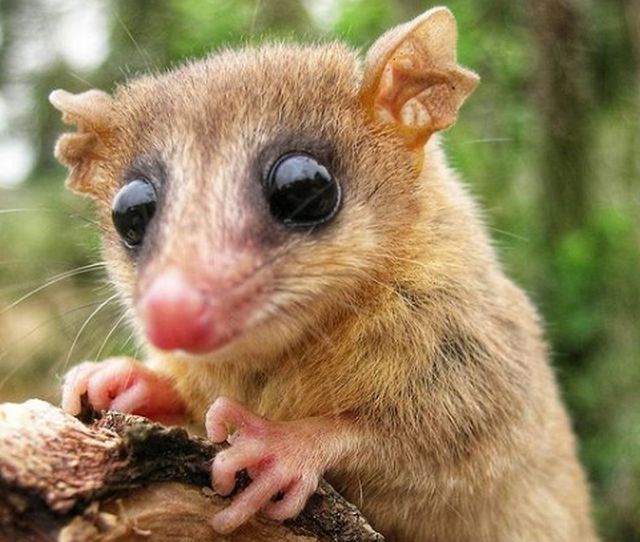 Para una población de 3.000 monitos del monte (Dromiciops gliroides) se han calculado las frecuencias genotípicas del gen Z. Éstas son:

P=0,28         H=0,63      Q=0,09

Determine si esta población se encuentra bajo Equilibrio Hardy-Weinberg.
46
Ejercicio 3
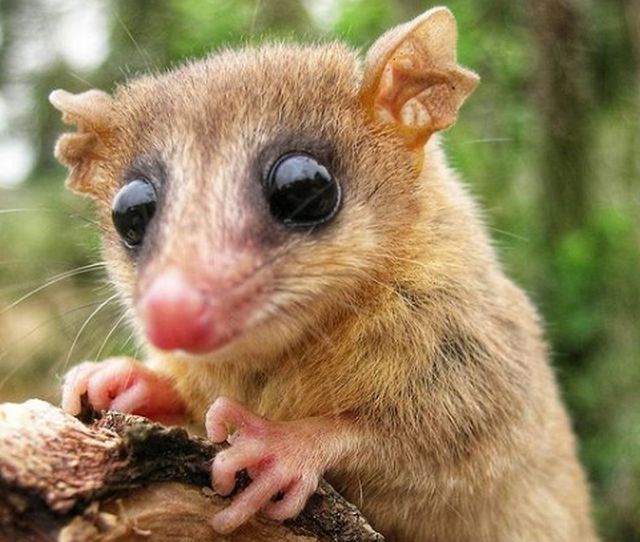 Para una población de 3.000 monitos del monte (Dromiciops gliroides) se han calculado las frecuencias genotípicas del gen Z. Éstas son:

P=0,28         H=0,63      Q=0,09

Determine si esta población se encuentra bajo Equilibrio Hardy-Weinberg.
47
Ejercicio 3
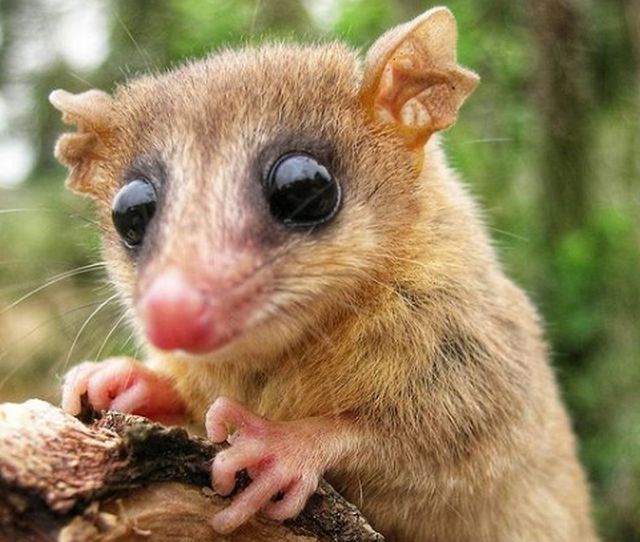 Para una población de 3.000 monitos del monte (Dromiciops gliroides) se han calculado las frecuencias genotípicas del gen Z. Éstas son:

P=0,28         H=0,63      Q=0,09

Determine si esta población se encuentra bajo Equilibrio Hardy-Weinberg.
48
Ejercicio 3
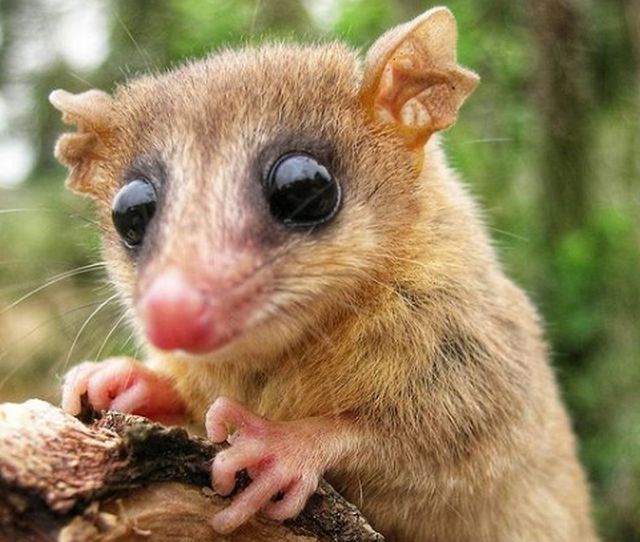 Para una población de 3.000 monitos del monte (Dromiciops gliroides) se han calculado las frecuencias genotípicas del gen Z. Éstas son:

P=0,28         H=0,63      Q=0,09

Determine si esta población se encuentra bajo Equilibrio Hardy-Weinberg.
49
Ejercicio 3
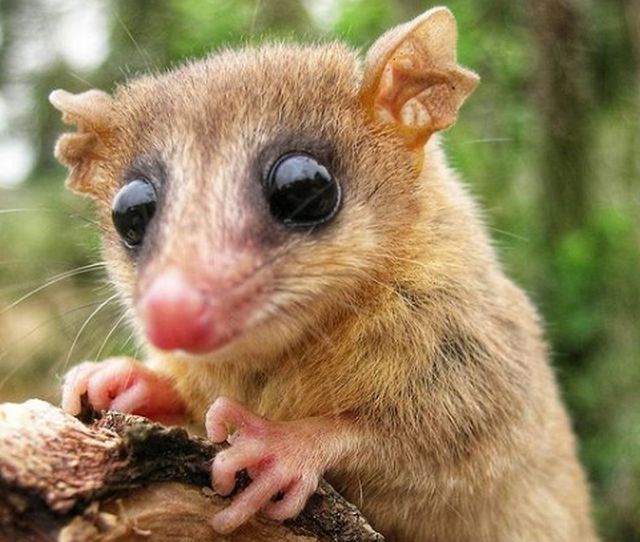 Para una población de 3.000 monitos del monte (Dromiciops gliroides) se han calculado las frecuencias genotípicas del gen Z. Éstas son:

P=0,28         H=0,63      Q=0,09

Determine si esta población se encuentra bajo Equilibrio Hardy-Weinberg.
50
Ejercicio 3
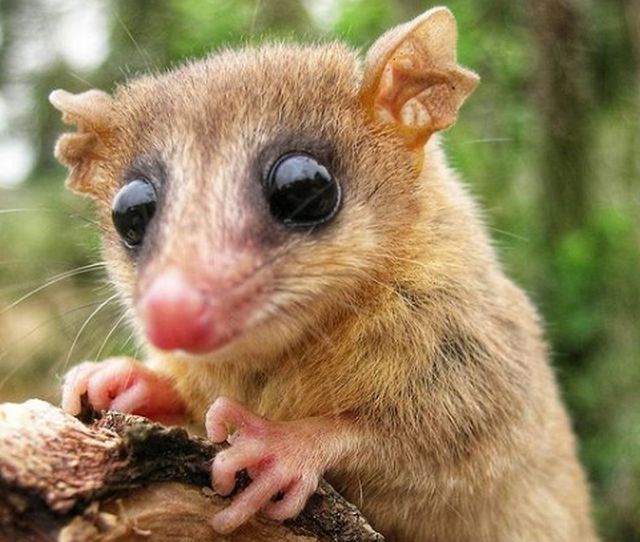 Para una población de 3.000 monitos del monte (Dromiciops gliroides) se han calculado las frecuencias genotípicas del gen Z. Éstas son:

P=0,28         H=0,63      Q=0,09

Determine si esta población se encuentra bajo Equilibrio Hardy-Weinberg.
51
Ejercicio 3
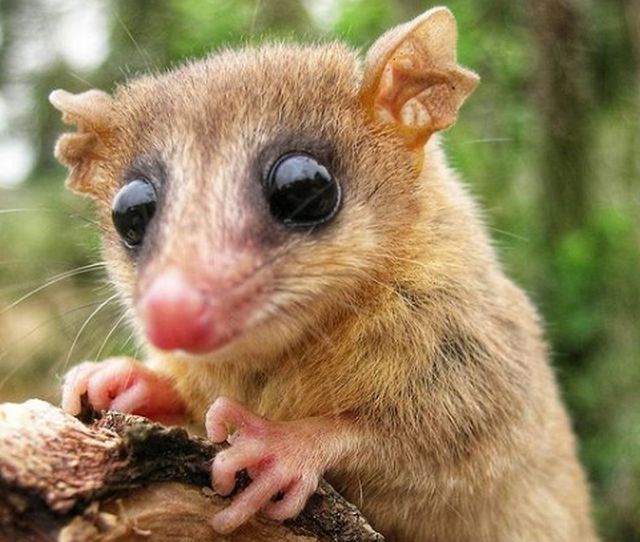 Para una población de 3.000 monitos del monte (Dromiciops gliroides) se han calculado las frecuencias genotípicas del gen Z. Éstas son:

P=0,28         H=0,63      Q=0,09

Determine si esta población se encuentra bajo Equilibrio Hardy-Weinberg.
52
Ejercicio 3
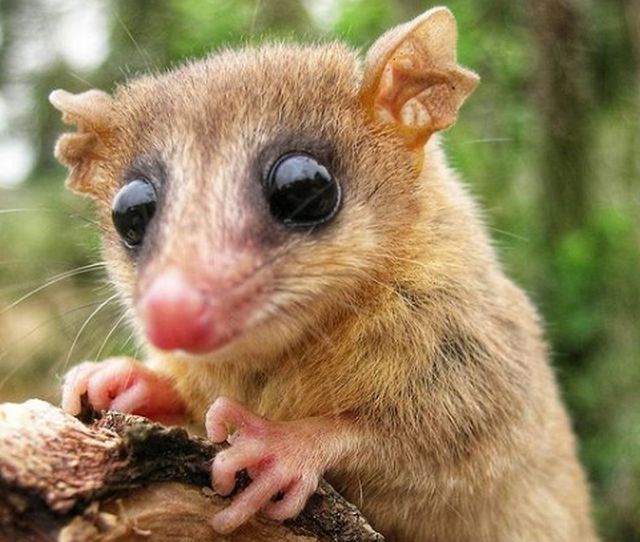 Para una población de 3.000 monitos del monte (Dromiciops gliroides) se han calculado las frecuencias genotípicas del gen Z. Éstas son:

P=0,28         H=0,63      Q=0,09

Determine si esta población se encuentra bajo Equilibrio Hardy-Weinberg.
53
Ejercicio 4
Considere una población de 200 pumas (Puma concolor), para los cuales se han calculado las frecuencias genotípicas del gen S, el cual en su forma recesiva se ha asociado a la presentación de melanismo en esta especie. Las frecuencias genotípicas son:

P=0,68         H=0,3      Q=0,02

Calcule la cantidad de pumas con melanismo:
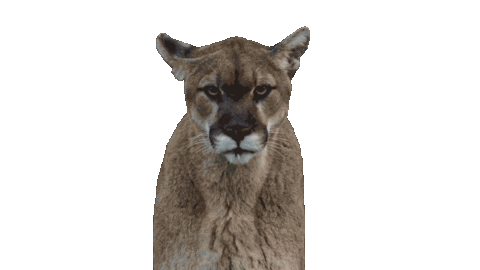 54
Ejercicio 4
Considere una población de 200 pumas (Puma concolor), para los cuales se han calculado las frecuencias genotípicas del gen S, el cual en su forma recesiva se ha asociado a la presentación de melanismo en esta especie. Las frecuencias genotípicas son:

P=0,68         H=0,3      Q=0,02

Considerando que en esta población los apareamientos son aleatorios, calcule para una pareja de pumas heterocigotos la cantidad de cachorros con melanismo que generará este cruzamiento si es que la descendencia total generada fuesen 6 cachorros:
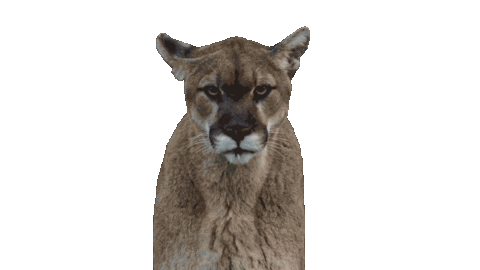 55
Ejercicio 4
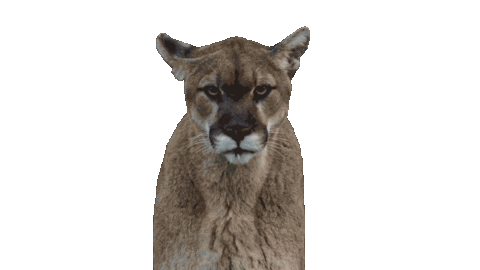 Considere una población de 200 pumas (Puma concolor), para los cuales se han calculado las frecuencias genotípicas del gen S, el cual en su forma recesiva se ha asociado a la presentación de melanismo en esta especie. Las frecuencias genotípicas son:

P=0,68         H=0,3      Q=0,02

Considerando que en esta población los apareamientos son aleatorios, calcule para una pareja de pumas heterocigotos la cantidad de cachorros con melanismo que generará este cruzamiento si es que la descendencia total generada fuesen 6 cachorros:
56
Ejercicio 4
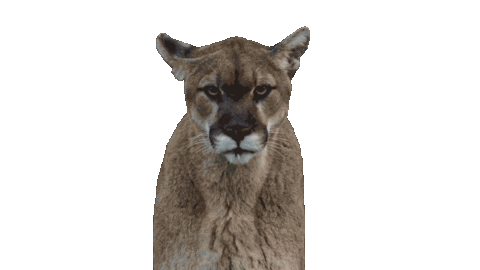 Considere una población de 200 pumas (Puma concolor), para los cuales se han calculado las frecuencias genotípicas del gen S, el cual en su forma recesiva se ha asociado a la presentación de melanismo en esta especie. Las frecuencias genotípicas son:

P=0,68         H=0,3      Q=0,02

Considerando que en esta población los apareamientos son aleatorios, calcule para una pareja de pumas heterocigotos la cantidad de cachorros con melanismo que generará este cruzamiento si es que la descendencia total generada fuesen 6 cachorros:
57
Ejercicio 4
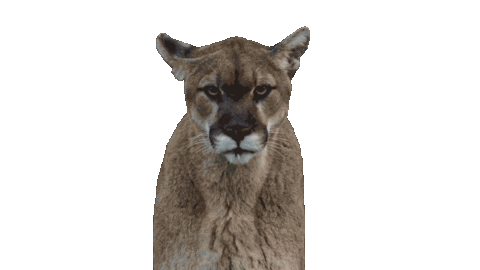 Considere una población de 200 pumas (Puma concolor), para los cuales se han calculado las frecuencias genotípicas del gen S, el cual en su forma recesiva se ha asociado a la presentación de melanismo en esta especie. Las frecuencias genotípicas son:

P=0,68         H=0,3      Q=0,02

Considerando que en esta población los apareamientos son aleatorios, calcule para una pareja de pumas heterocigotos la cantidad de cachorros con melanismo que generará este cruzamiento si es que la descendencia total generada fuesen 6 cachorros:
58
Ejercicio 4
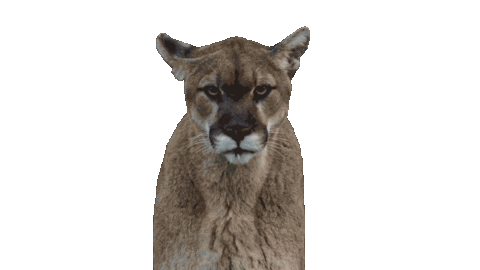 Considere una población de 200 pumas (Puma concolor), para los cuales se han calculado las frecuencias genotípicas del gen S, el cual en su forma recesiva se ha asociado a la presentación de melanismo en esta especie. Las frecuencias genotípicas son:

P=0,68         H=0,3      Q=0,02

Considerando que en esta población los apareamientos son aleatorios, calcule para una pareja de pumas heterocigotos la cantidad de cachorros con melanismo que generará este cruzamiento si es que la descendencia total generada fuesen 6 cachorros:
59
Ejercicio 4
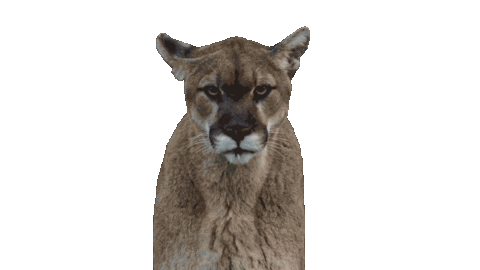 A1A2    x    A1A2
A1A1
A1A2
A1A2
A2A2
Considere una población de 200 pumas (Puma concolor), para los cuales se han calculado las frecuencias genotípicas del gen S, el cual en su forma recesiva se ha asociado a la presentación de melanismo en esta especie. Las frecuencias genotípicas son:

P=0,68         H=0,3      Q=0,02

Considerando que en esta población los apareamientos son aleatorios, calcule para una pareja de pumas heterocigotos la cantidad de cachorros con melanismo que generará este cruzamiento si es que la descendencia total generada fuesen 6 cachorros:
60
Ejercicio 4
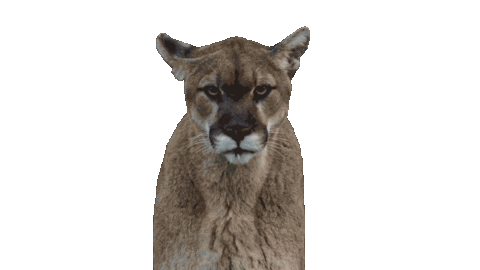 Considere una población de 200 pumas (Puma concolor), para los cuales se han calculado las frecuencias genotípicas del gen S, el cual en su forma recesiva se ha asociado a la presentación de melanismo en esta especie. Las frecuencias genotípicas son:

P=0,68         H=0,3      Q=0,02

Considerando que en esta población los apareamientos son aleatorios, calcule para una pareja de pumas heterocigotos la cantidad de cachorros con melanismo que generará este cruzamiento si es que la descendencia total generada fuesen 6 cachorros:
61
Ejercicio 4
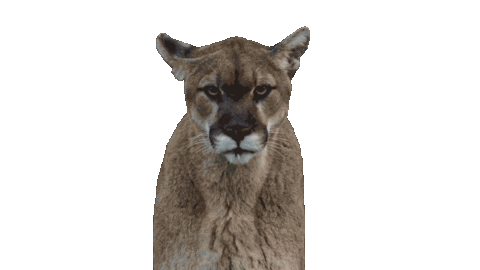 Considere una población de 200 pumas (Puma concolor), para los cuales se han calculado las frecuencias genotípicas del gen S, el cual en su forma recesiva se ha asociado a la presentación de melanismo en esta especie. Las frecuencias genotípicas son:

P=0,68         H=0,3      Q=0,02

Determine si esta población se encuentra bajo Equilibrio Hardy-Weinberg:
62
Ejercicio 4
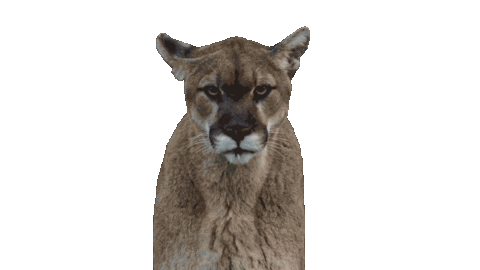 Considere una población de 200 pumas (Puma concolor), para los cuales se han calculado las frecuencias genotípicas del gen S, el cual en su forma recesiva se ha asociado a la presentación de melanismo en esta especie. Las frecuencias genotípicas son:

P=0,68         H=0,3      Q=0,02

Determine si esta población se encuentra bajo Equilibrio Hardy-Weinberg:
Cálculo de frecuencias genéticas
63
Ejercicio 4
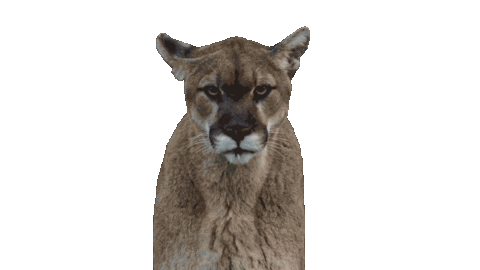 Considere una población de 200 pumas (Puma concolor), para los cuales se han calculado las frecuencias genotípicas del gen S, el cual en su forma recesiva se ha asociado a la presentación de melanismo en esta especie. Las frecuencias genotípicas son:

P=0,68         H=0,3      Q=0,02

Determine si esta población se encuentra bajo Equilibrio Hardy-Weinberg:
64
Ejercicio 4
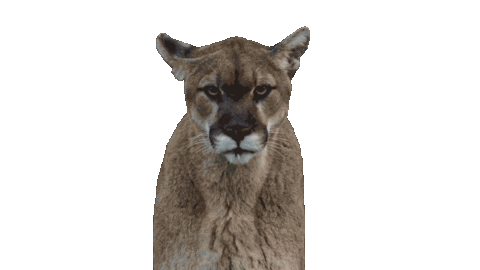 Considere una población de 200 pumas (Puma concolor), para los cuales se han calculado las frecuencias genotípicas del gen S, el cual en su forma recesiva se ha asociado a la presentación de melanismo en esta especie. Las frecuencias genotípicas son:

P=0,68         H=0,3      Q=0,02

Determine si esta población se encuentra bajo Equilibrio Hardy-Weinberg:
65
Ejercicio 4
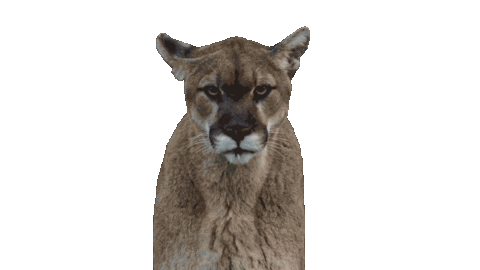 Considere una población de 200 pumas (Puma concolor), para los cuales se han calculado las frecuencias genotípicas del gen S, el cual en su forma recesiva se ha asociado a la presentación de melanismo en esta especie. Las frecuencias genotípicas son:

P=0,68         H=0,3      Q=0,02

Determine si esta población se encuentra bajo Equilibrio Hardy-Weinberg:
66
Ejercicio 4
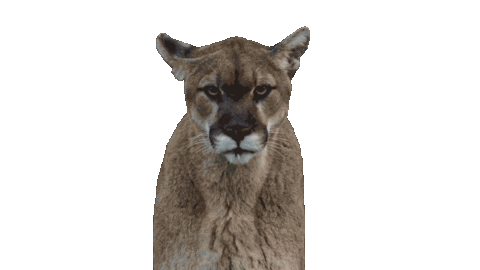 Considere una población de 200 pumas (Puma concolor), para los cuales se han calculado las frecuencias genotípicas del gen S, el cual en su forma recesiva se ha asociado a la presentación de melanismo en esta especie. Las frecuencias genotípicas son:

P=0,68         H=0,3      Q=0,02

Determine si esta población se encuentra bajo Equilibrio Hardy-Weinberg:
67
Ejercicio 4
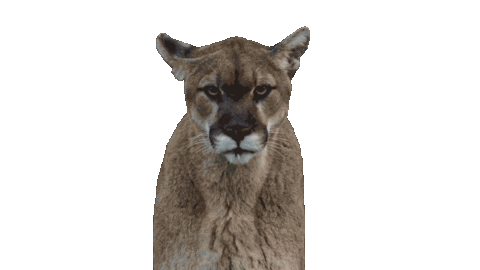 Considere una población de 200 pumas (Puma concolor), para los cuales se han calculado las frecuencias genotípicas del gen S, el cual en su forma recesiva se ha asociado a la presentación de melanismo en esta especie. Las frecuencias genotípicas son:

P=0,68         H=0,3      Q=0,02

Determine si esta población se encuentra bajo Equilibrio Hardy-Weinberg:
68
Ejercicio 4
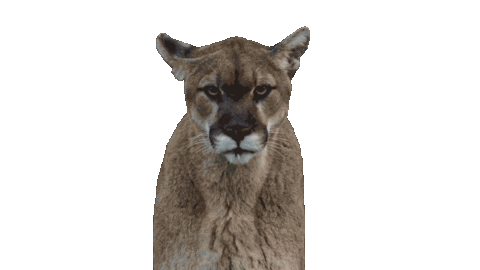 Considere una población de 200 pumas (Puma concolor), para los cuales se han calculado las frecuencias genotípicas del gen S, el cual en su forma recesiva se ha asociado a la presentación de melanismo en esta especie. Las frecuencias genotípicas son:

P=0,68         H=0,3      Q=0,02

Determine si esta población se encuentra bajo Equilibrio Hardy-Weinberg:
69
Ejercicio 4
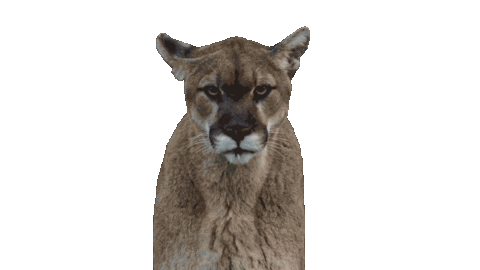 Considere una población de 200 pumas (Puma concolor), para los cuales se han calculado las frecuencias genotípicas del gen S, el cual en su forma recesiva se ha asociado a la presentación de melanismo en esta especie. Las frecuencias genotípicas son:

P=0,68         H=0,3      Q=0,02

Determine si esta población se encuentra bajo Equilibrio Hardy-Weinberg:
70
Ejercicio 4
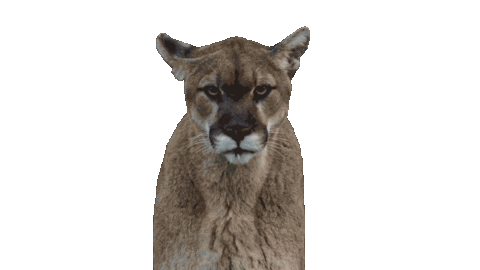 Considere una población de 200 pumas (Puma concolor), para los cuales se han calculado las frecuencias genotípicas del gen S, el cual en su forma recesiva se ha asociado a la presentación de melanismo en esta especie. Las frecuencias genotípicas son:

P=0,68         H=0,3      Q=0,02

Determine si esta población se encuentra bajo Equilibrio Hardy-Weinberg:
Población está en equilibrio
X2 < 3,841
p > 0,05
71
Ecuaciones importantes
Relaciones entre frecuencias
Equilibrio Hardy-Weinberg
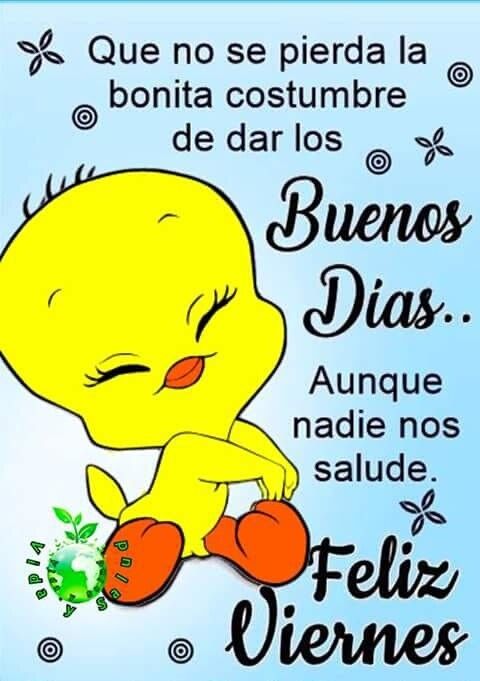 72